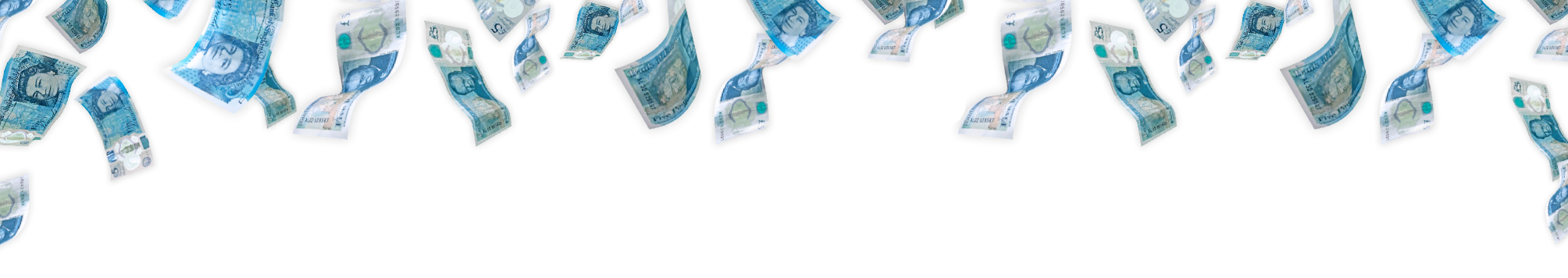 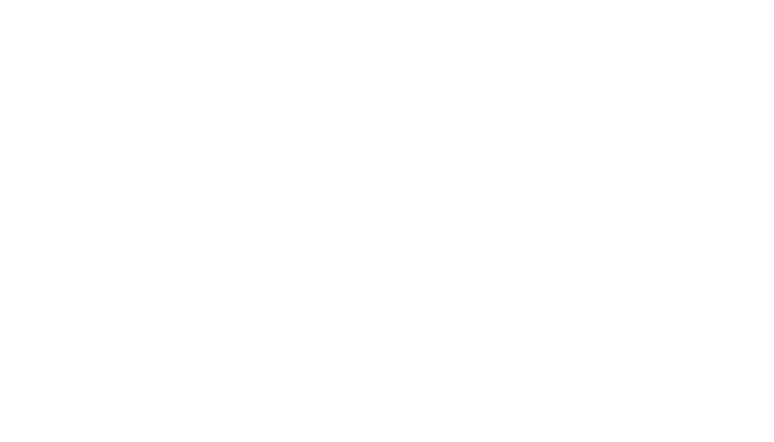 MAKE MONEY WORK FOR YOU!
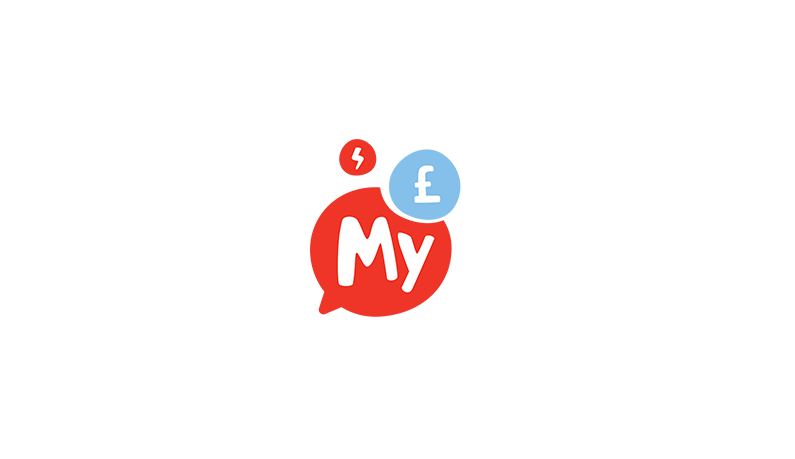 MONEY WORKS
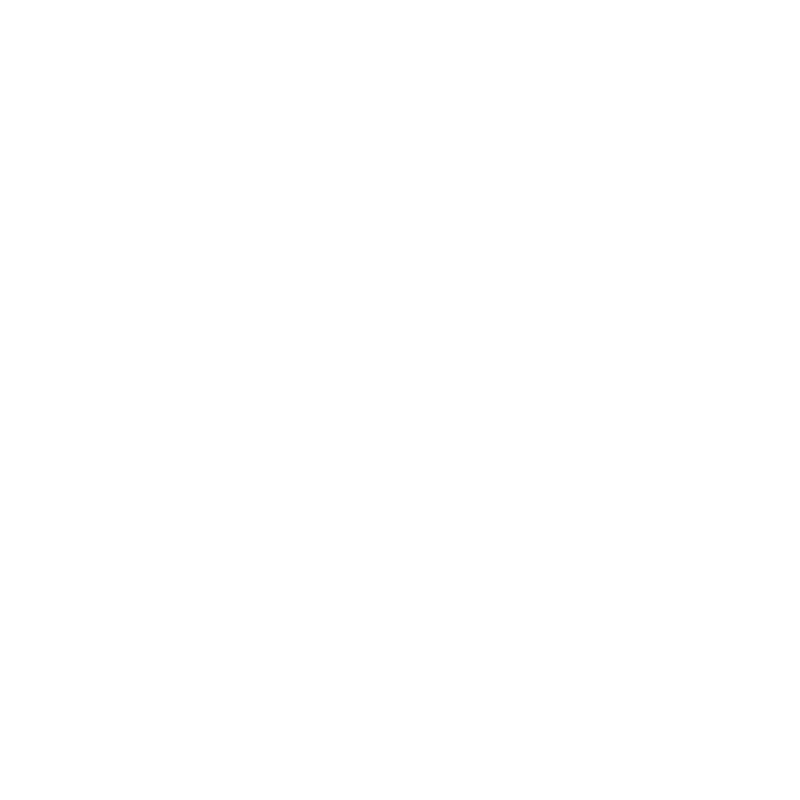 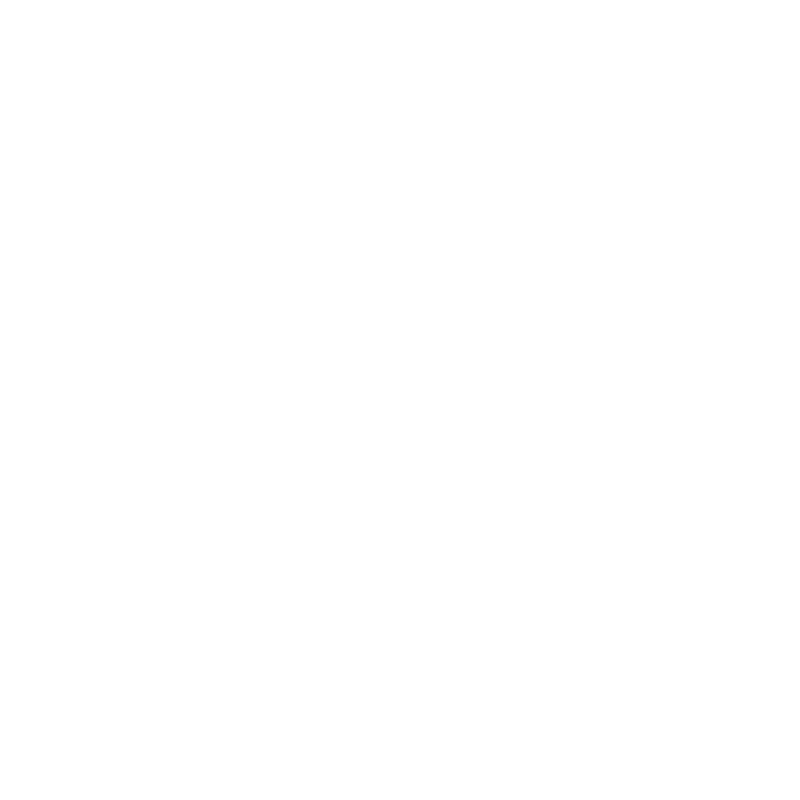 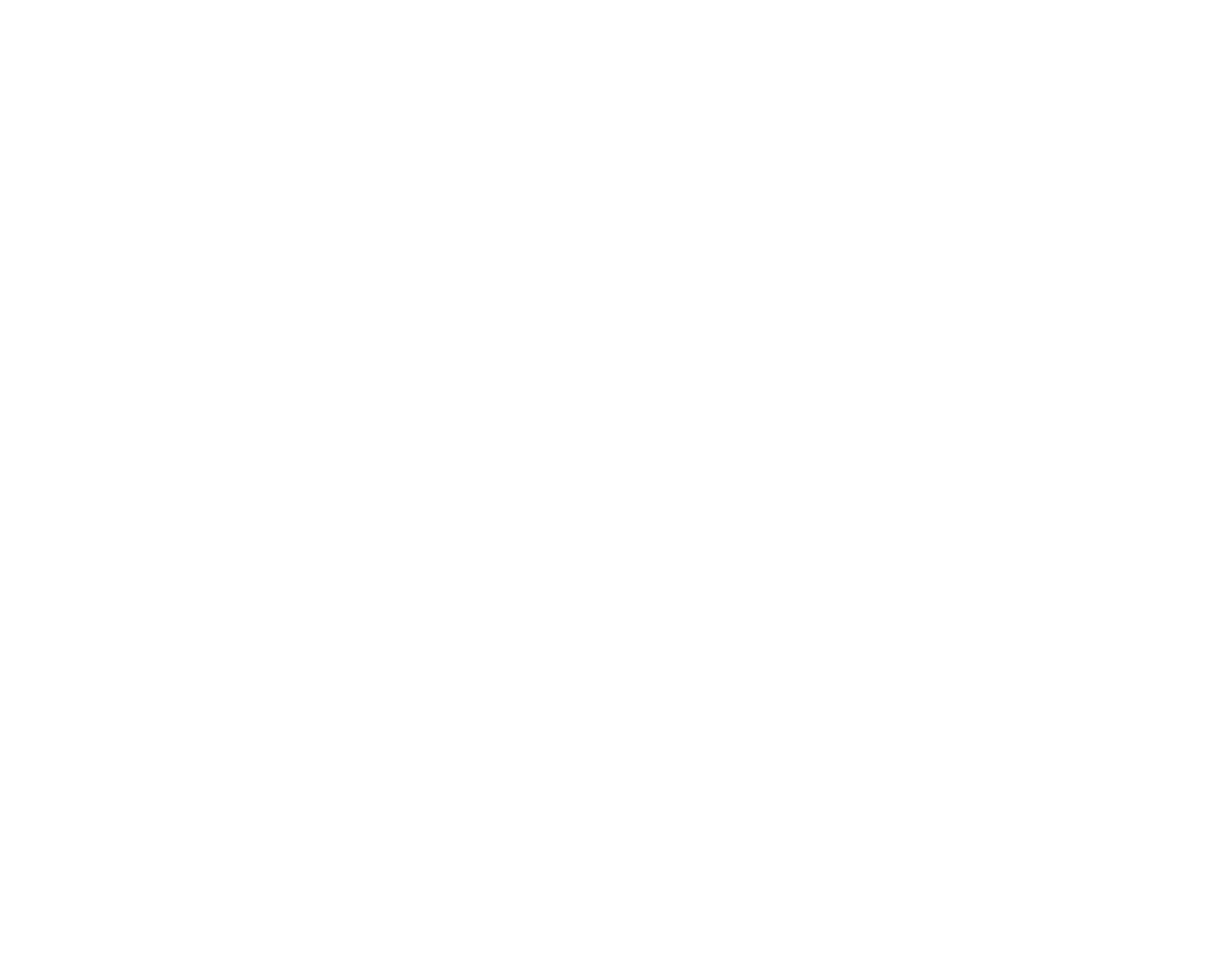 Session 3
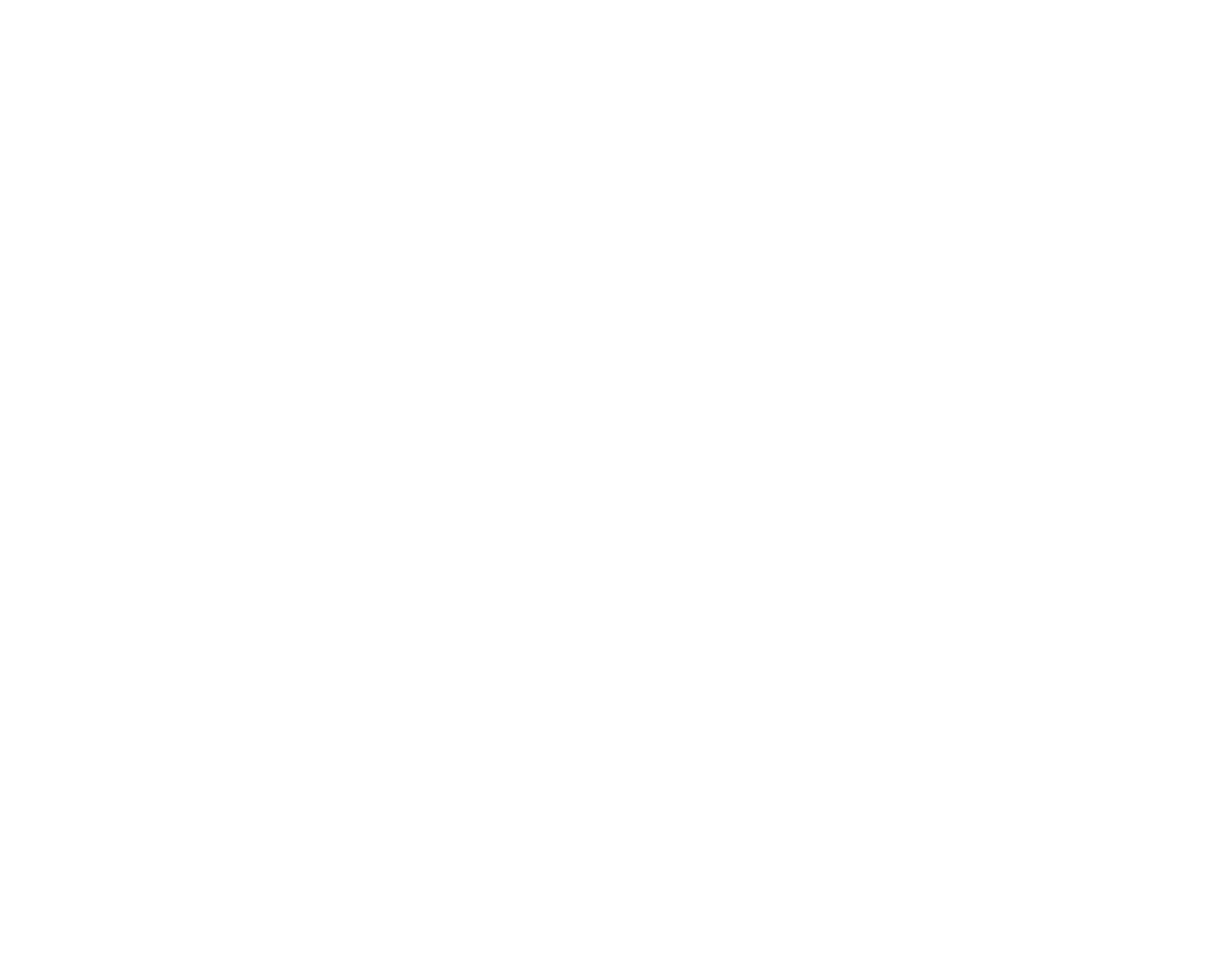 Session 1
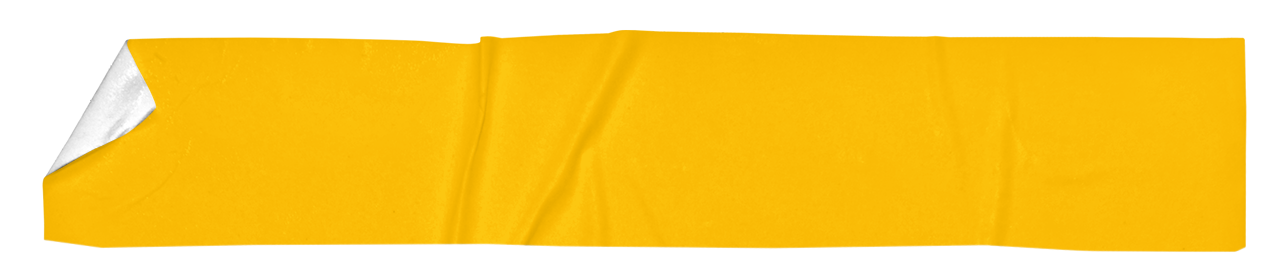 Banking & Being Informed
Session 4
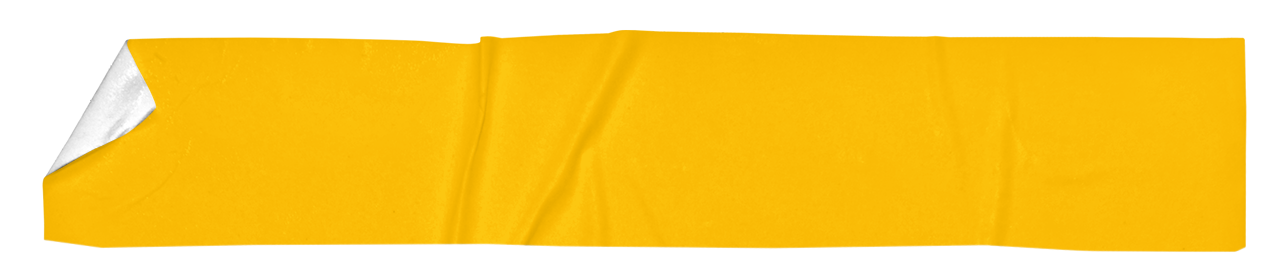 Budgeting & Household Costs
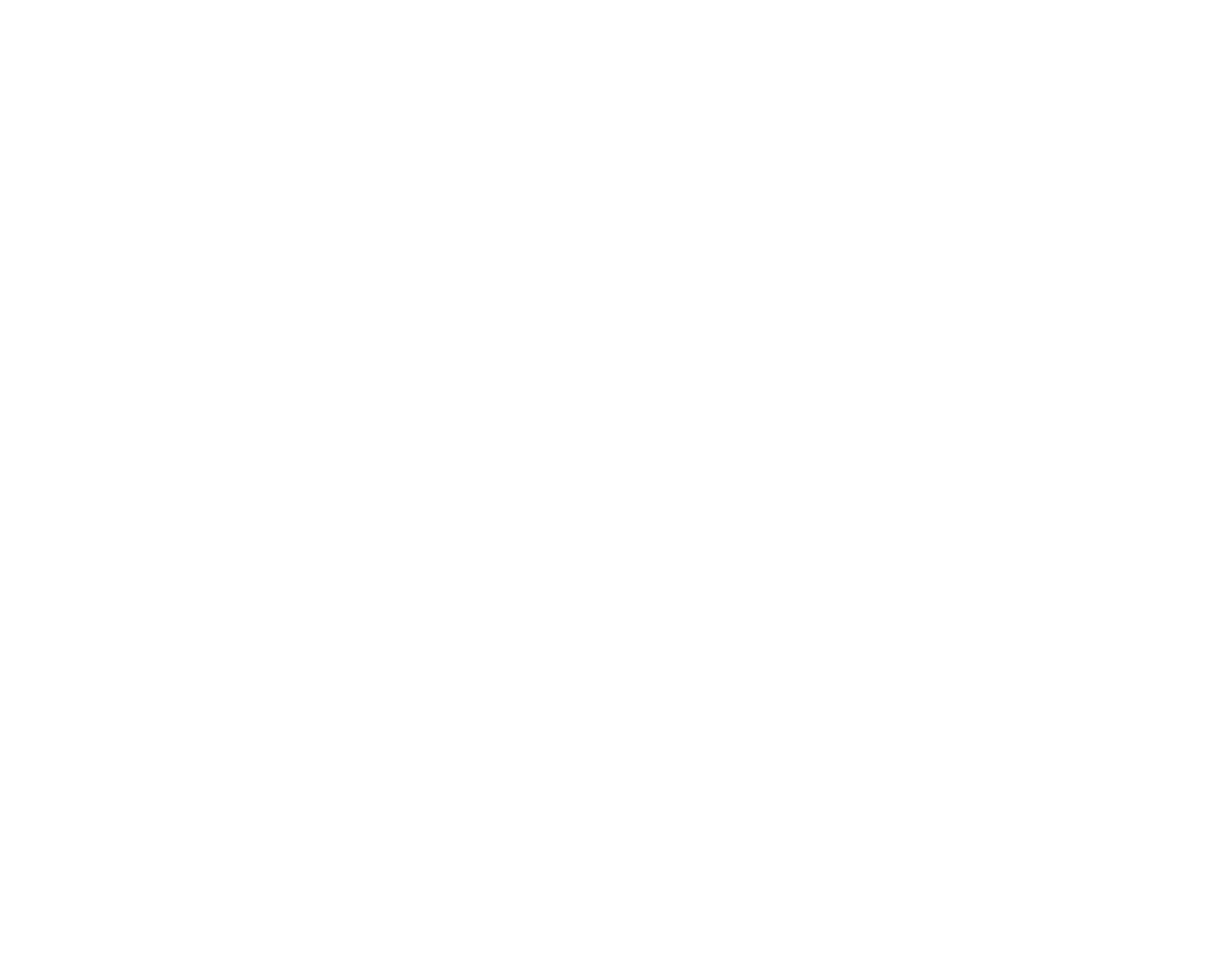 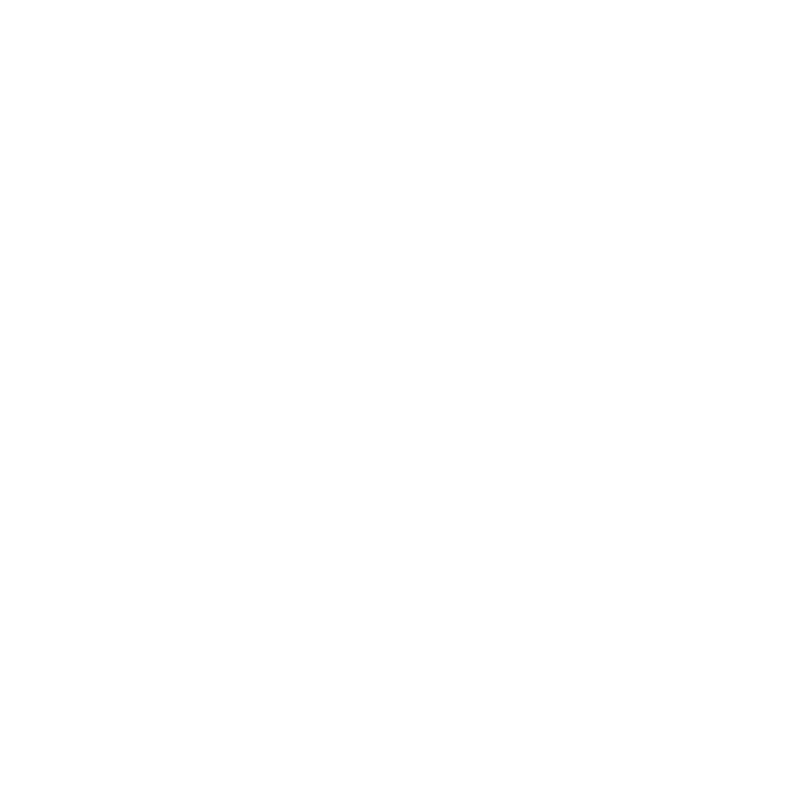 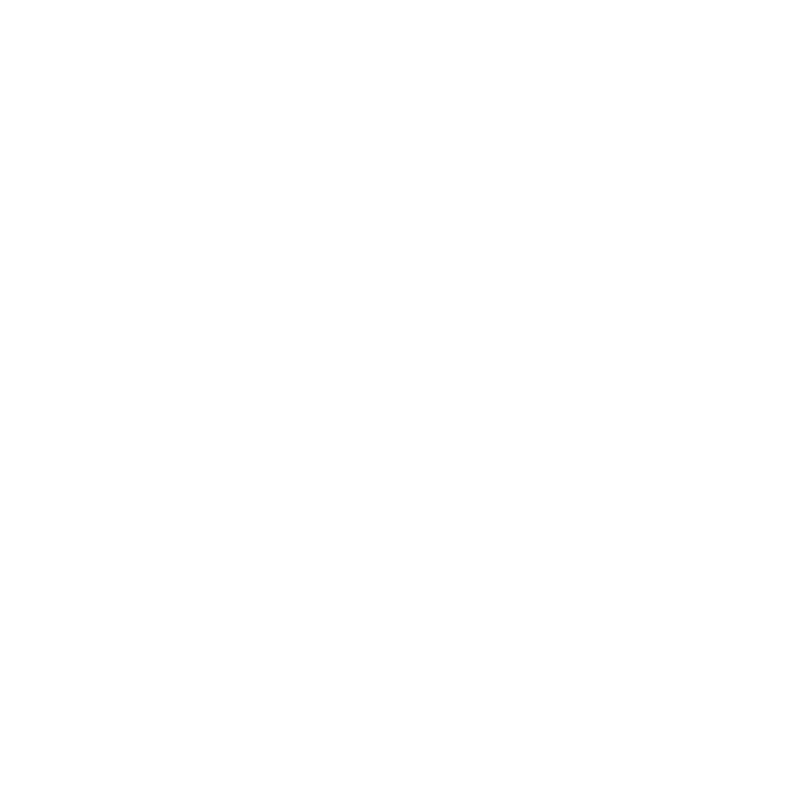 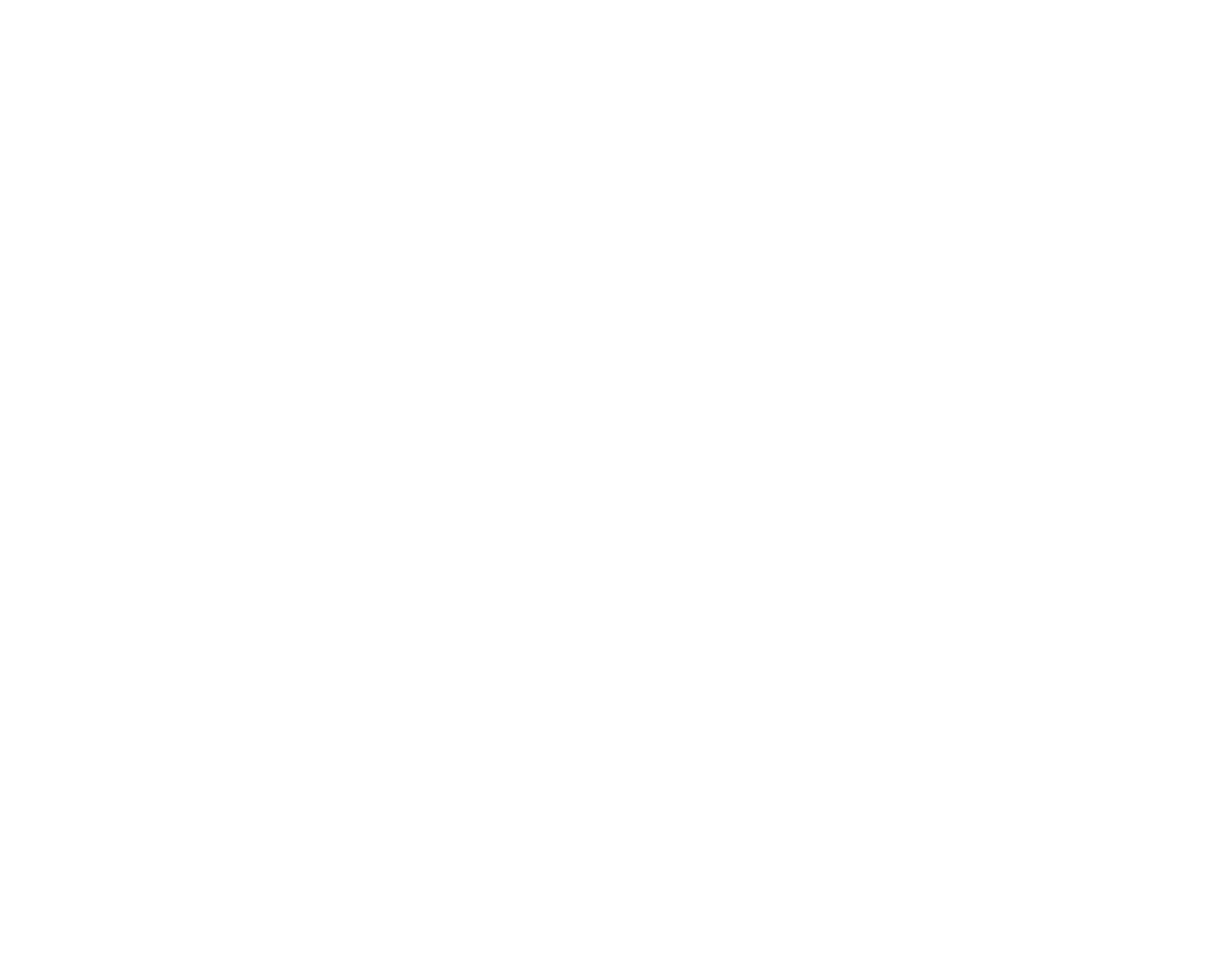 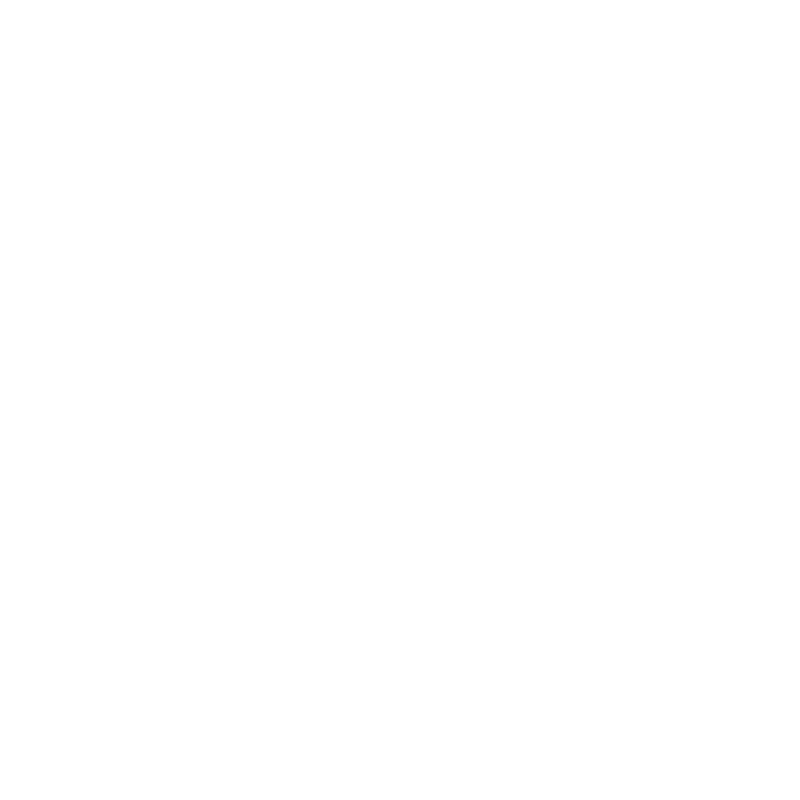 Session 2
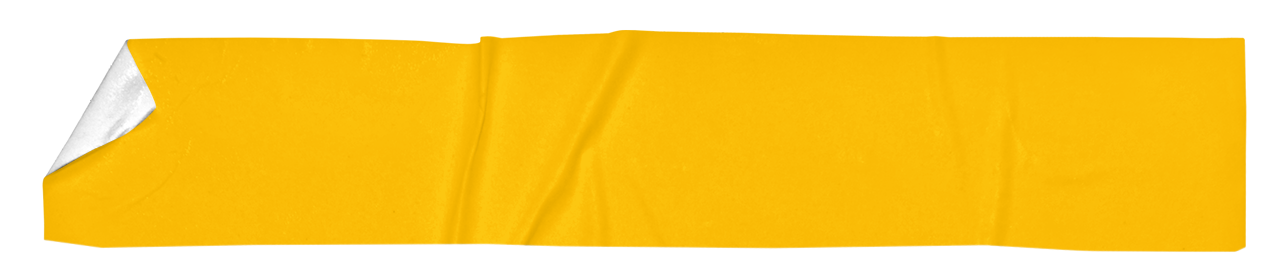 Borrowing & Avoiding Scams
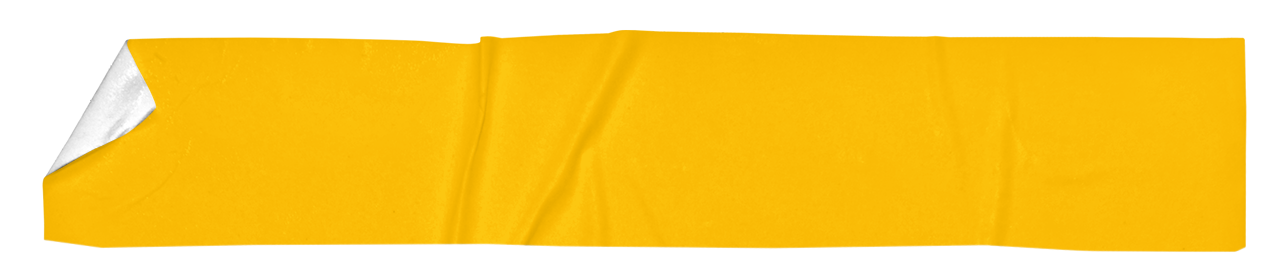 Your Income
BANKING & BEING INFORMED
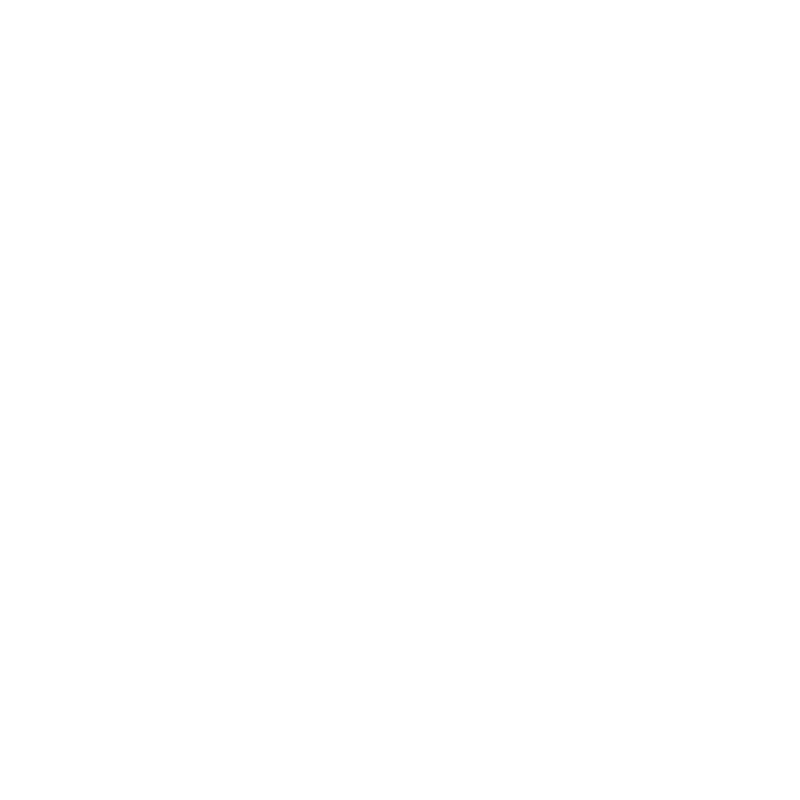 How banks work & Interest
Savings & current accounts
Forms of payment
Online banking system
Understanding contracts & tenancies
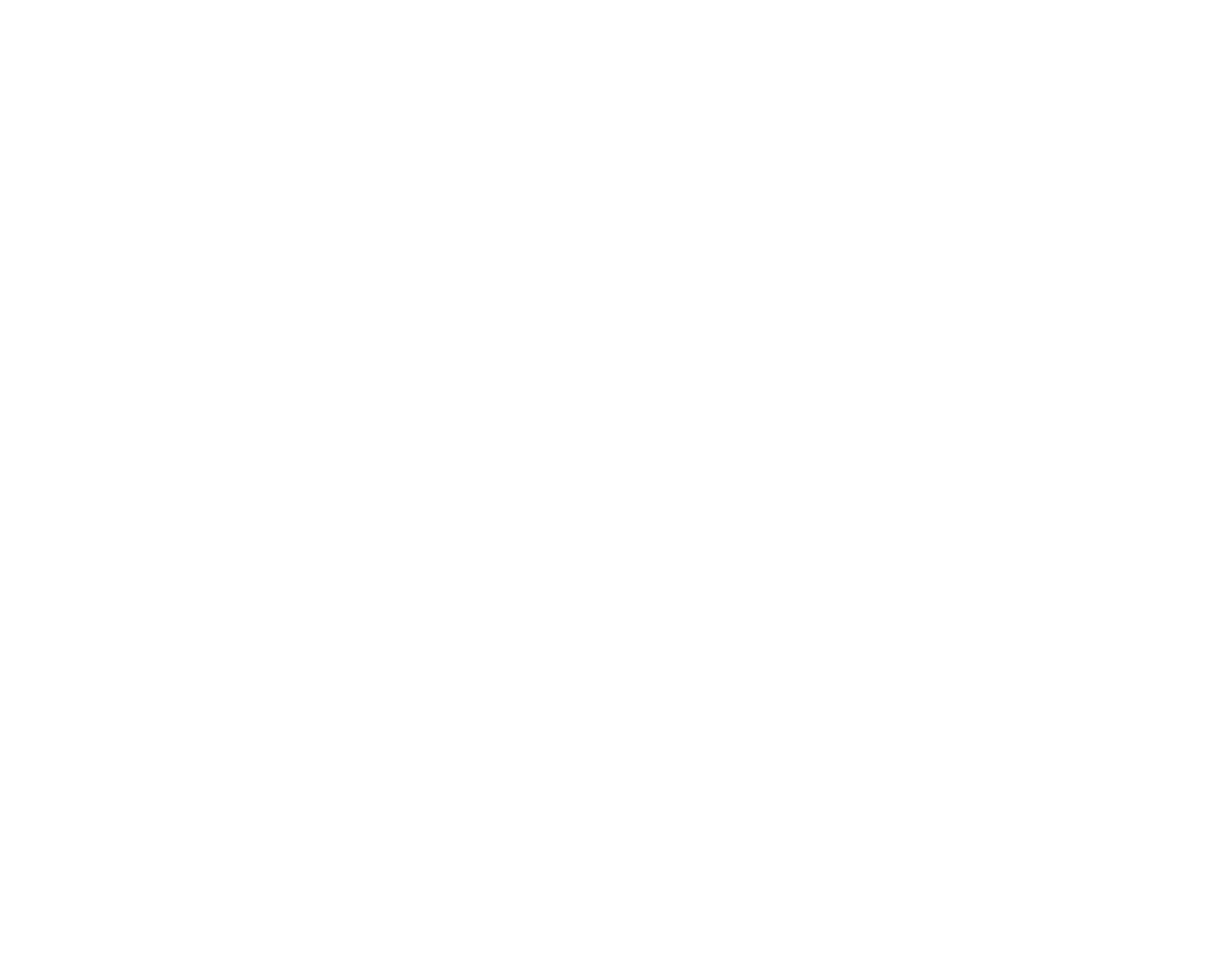 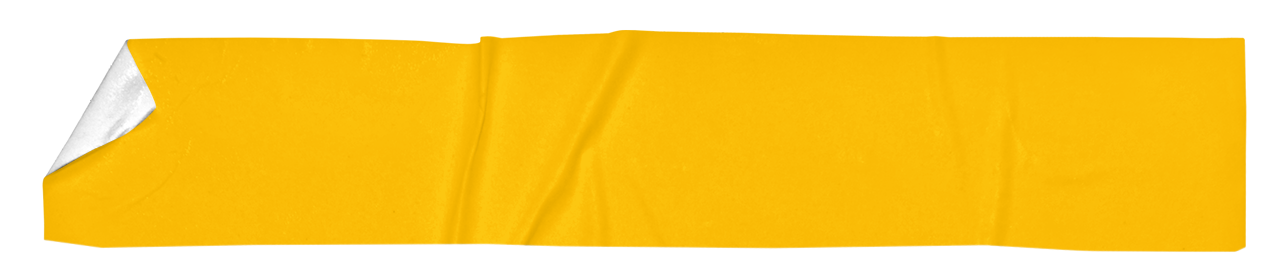 Session 3
WHEN BANKS GO WRONG
[Speaker Notes: Ask groups to look for the following:
Average age of people queuing up – why all older people? (More savings, less trust of online etc)
Lengths of queues – what would they have done?]
Building society
Credit union
Bank
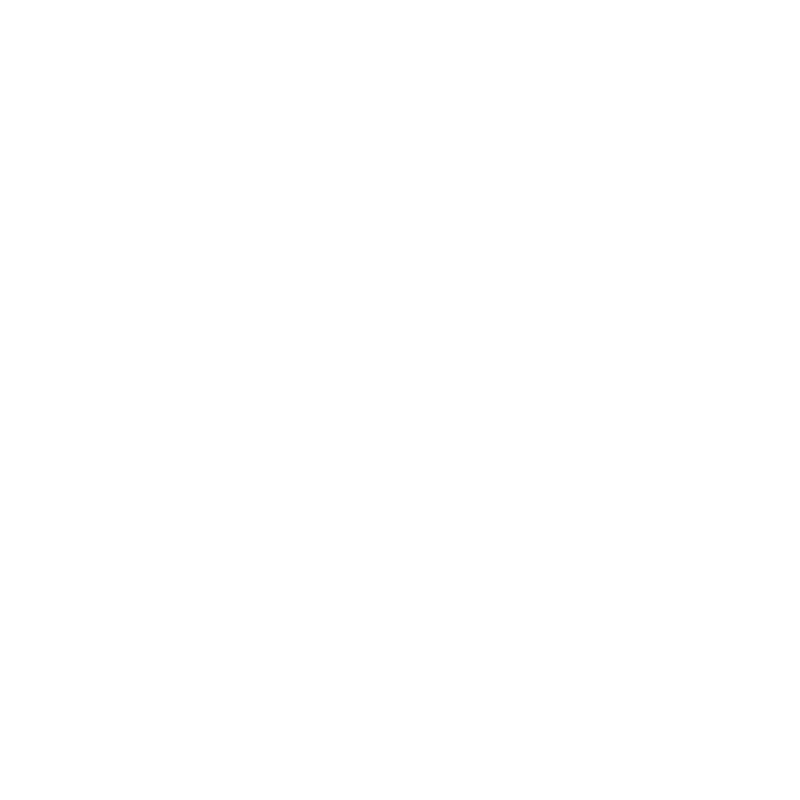 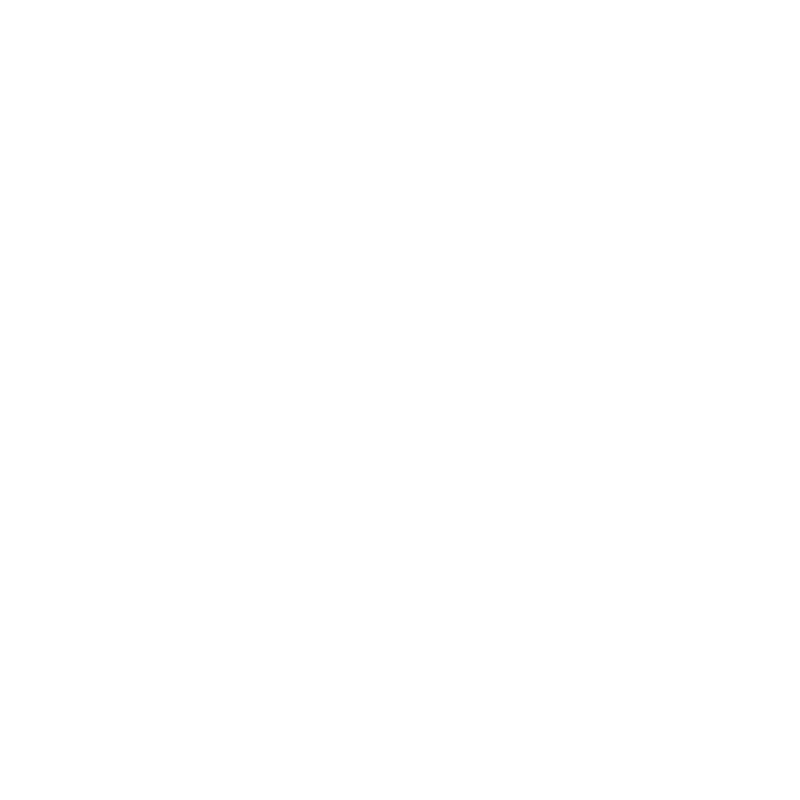 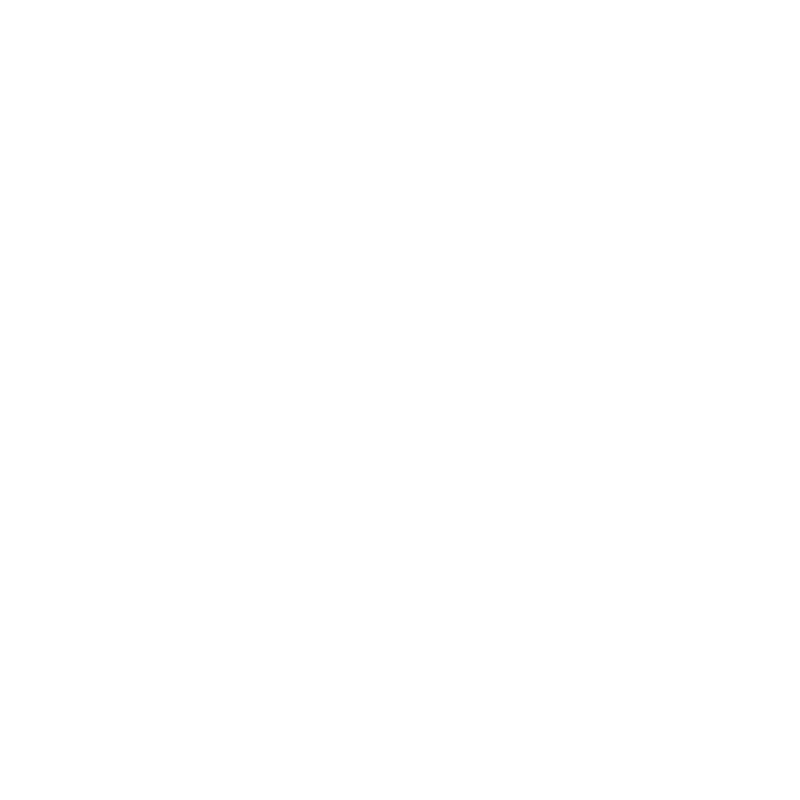 Basic account
Current account
Savings account
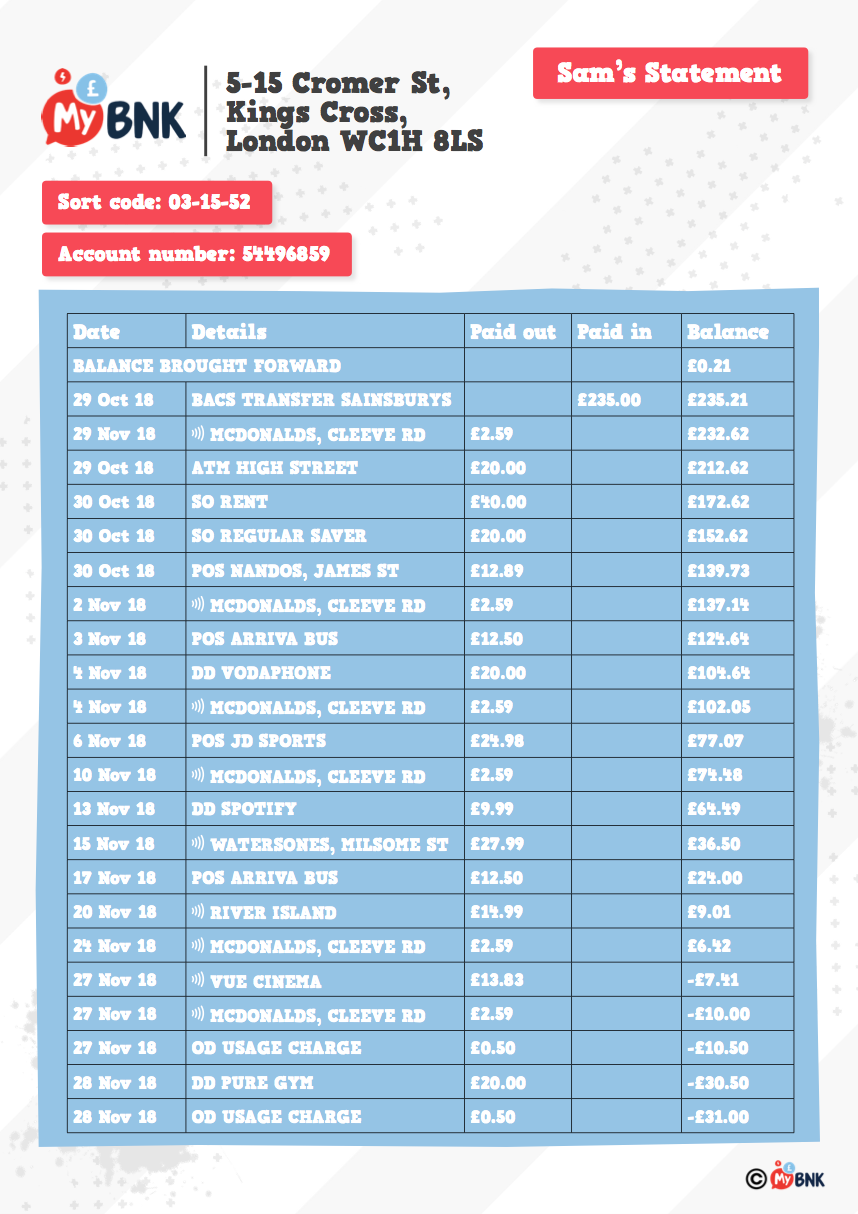 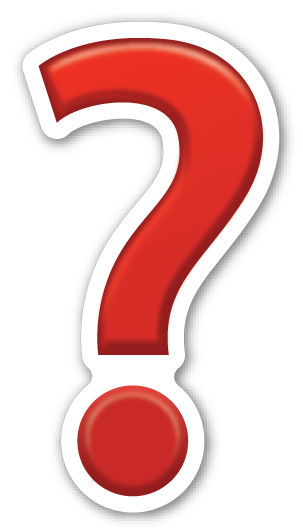 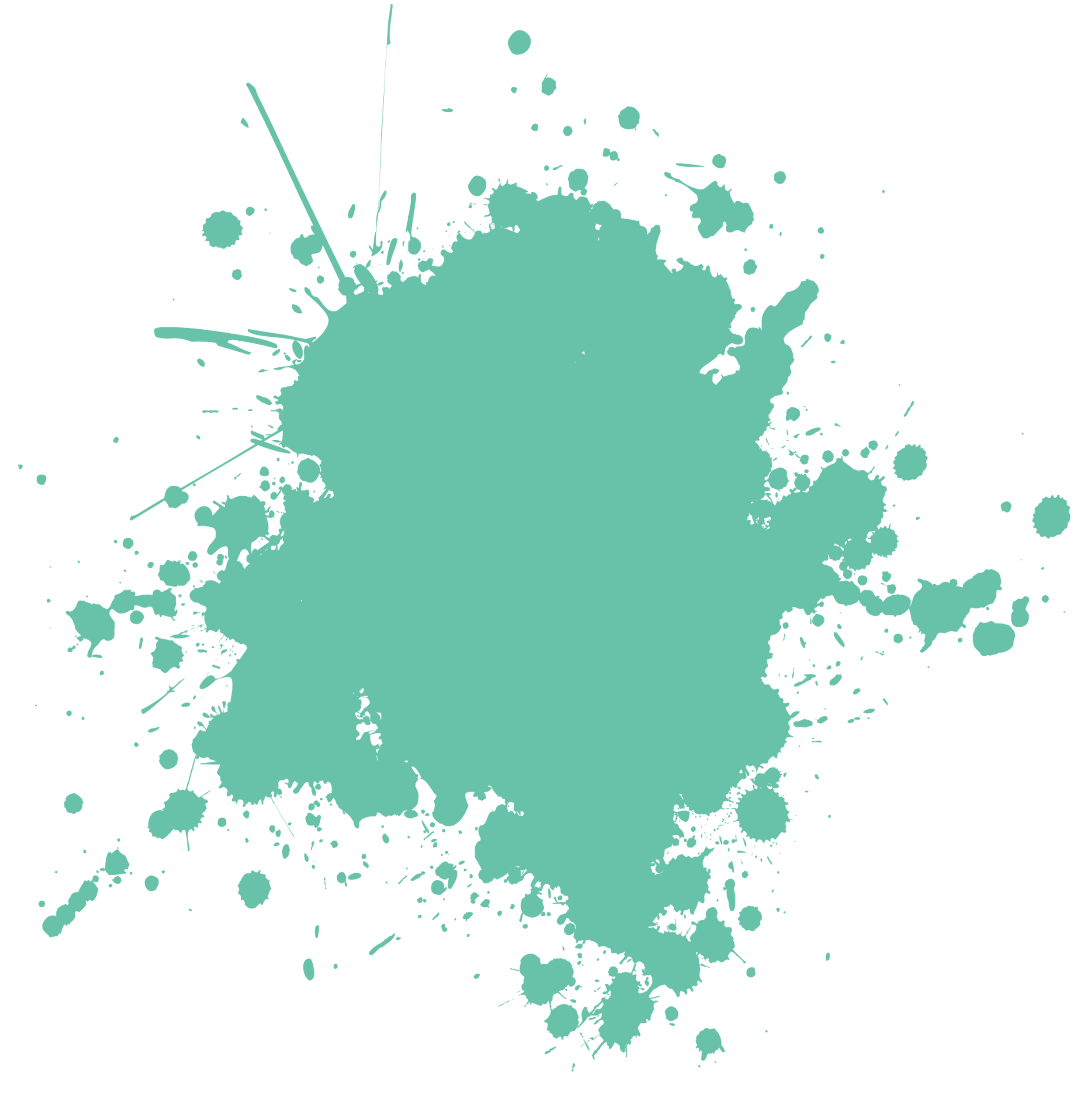 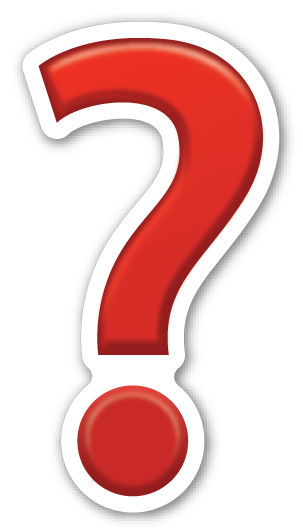 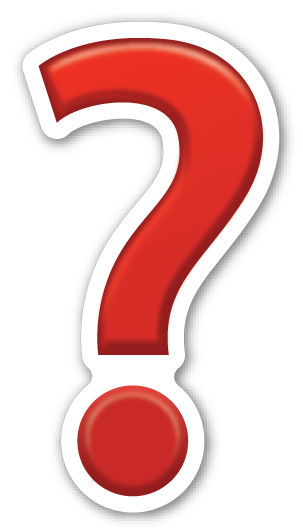 Banks will provide you with a statement – a summary of your transactions
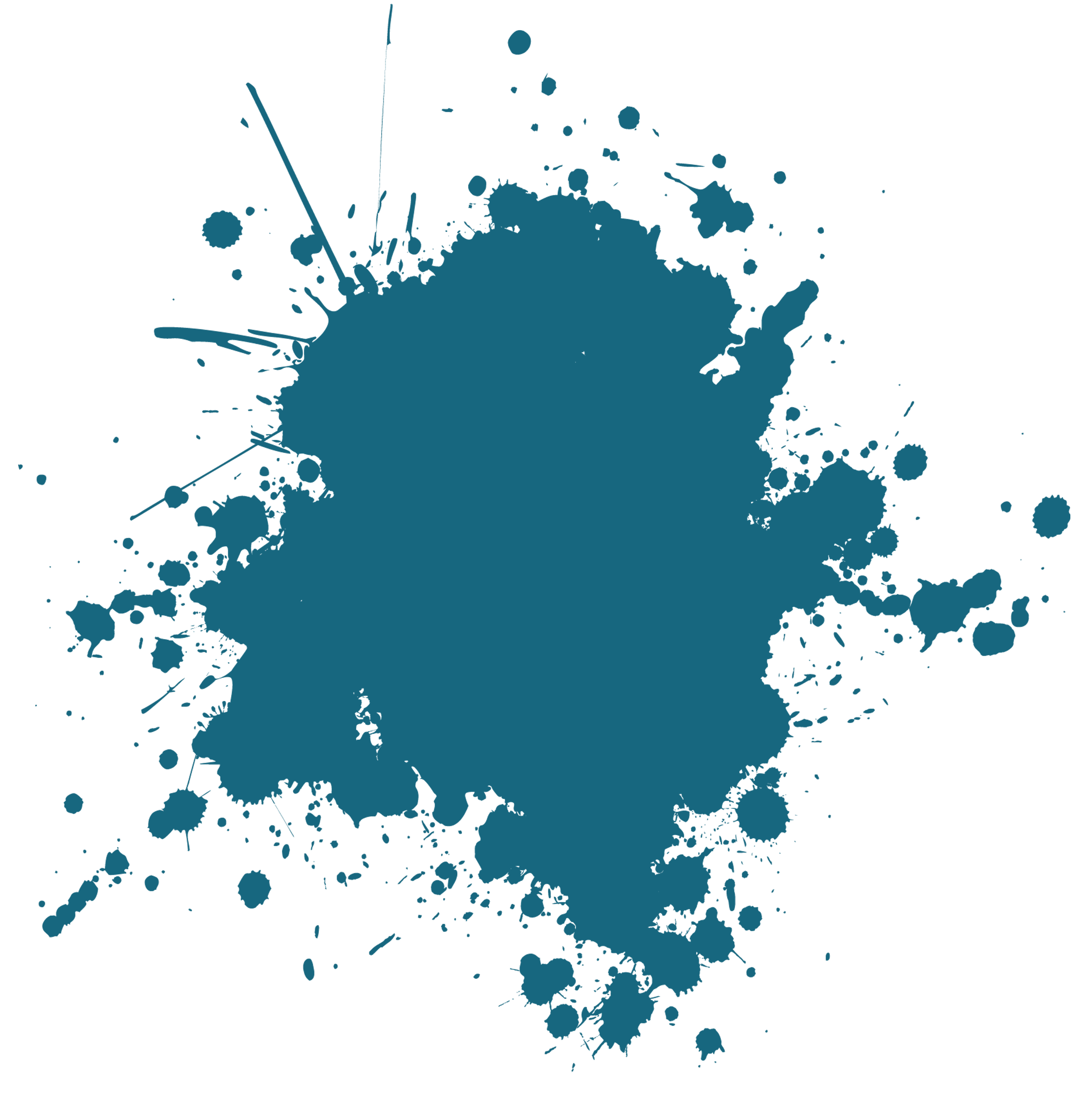 Why are bank statements useful?
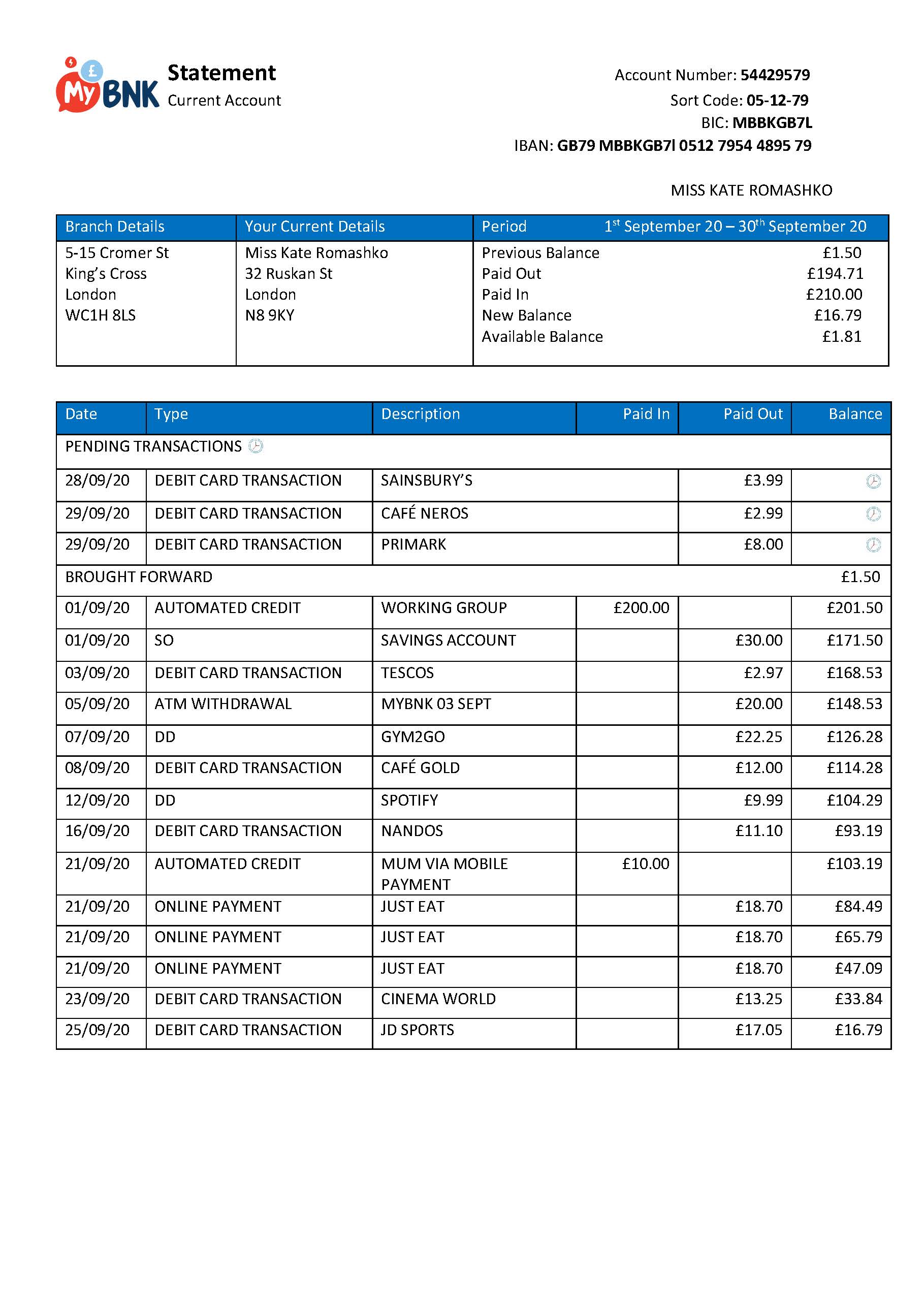 An official document – they’re often requested as proof of address.
Issued monthly. They can help you:

• Keep track of your cash
• Identify errors
• Recognise spending habits
Potential Errors
Monthly Spends
Direct Debit
Standing Order
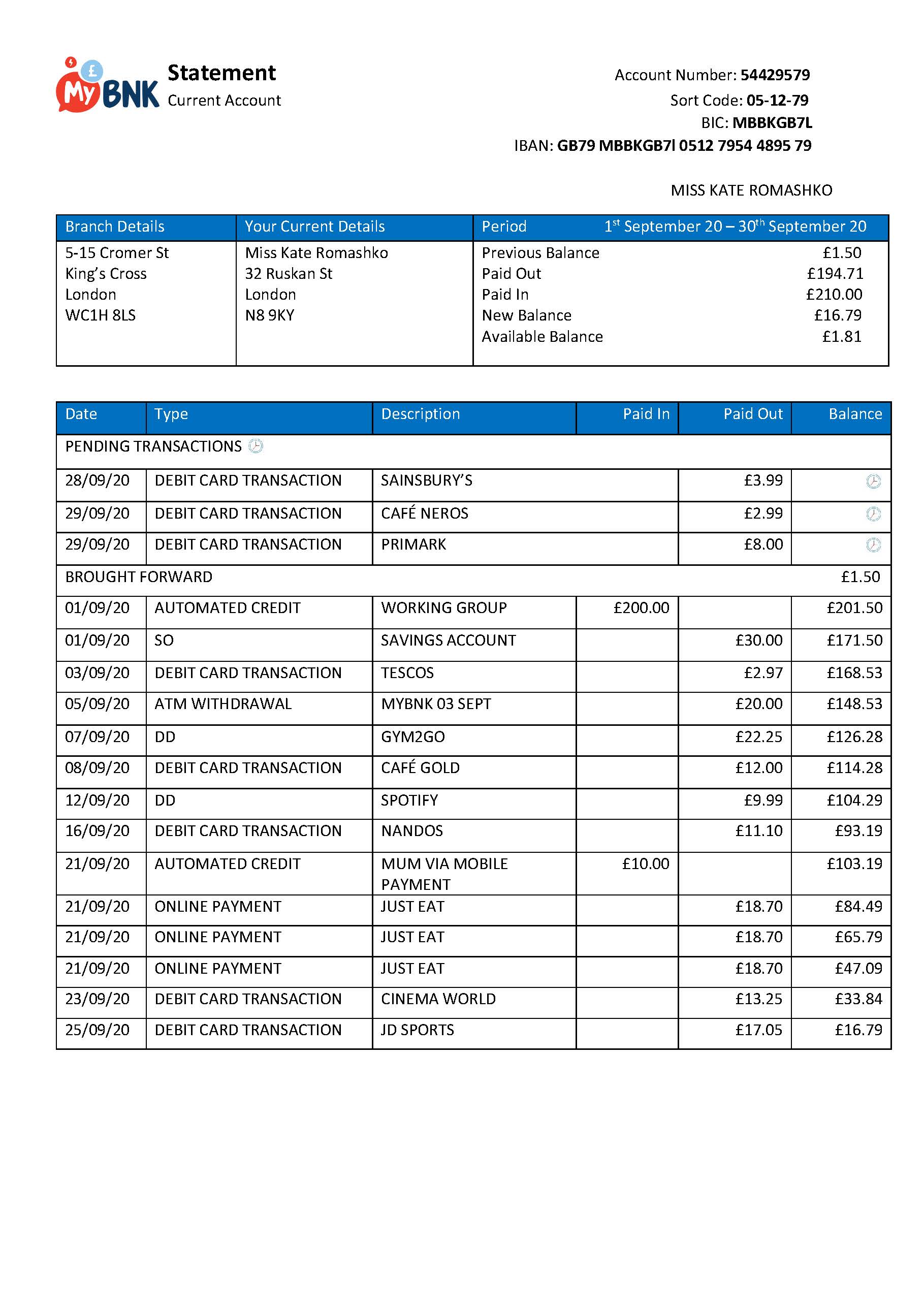 Bank Statements
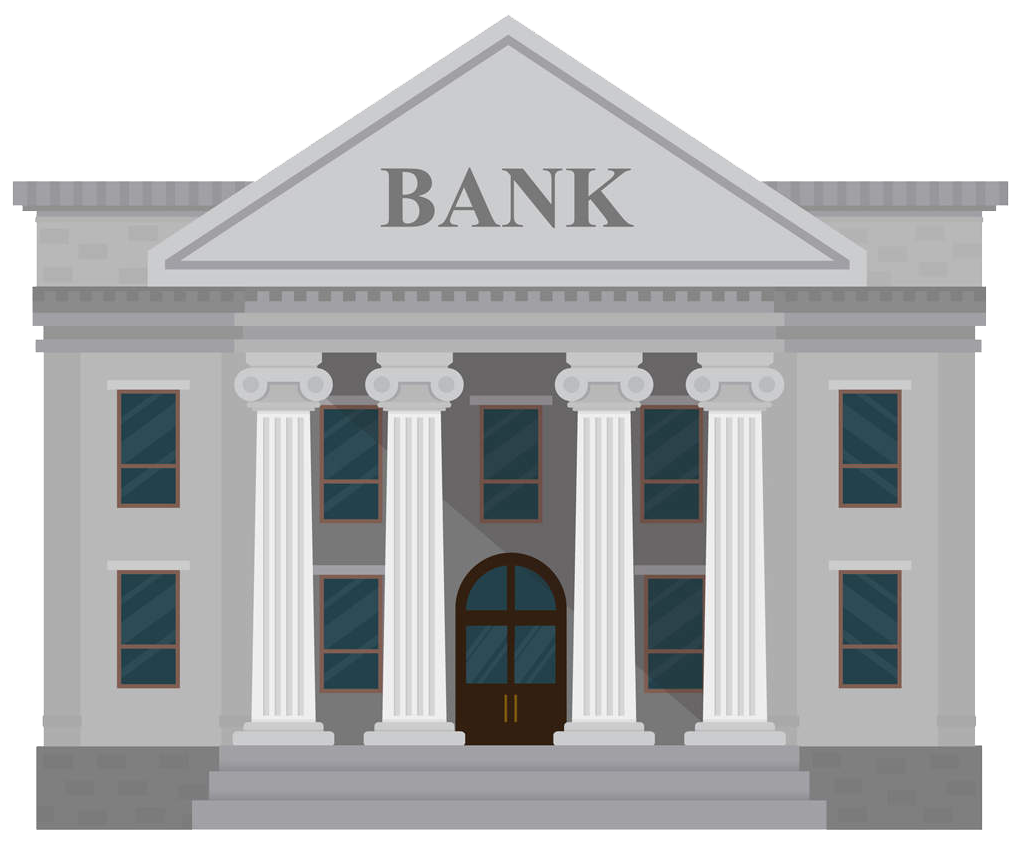 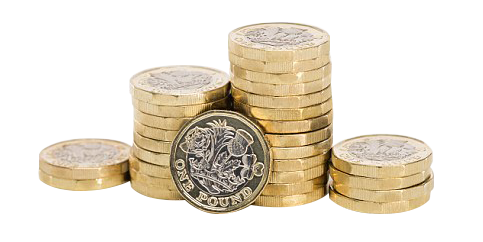 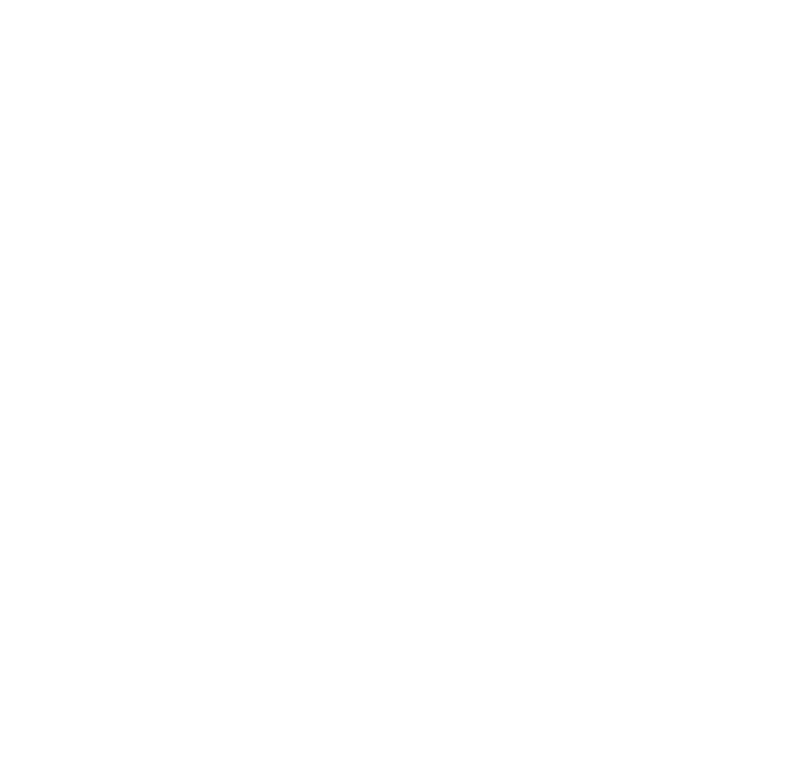 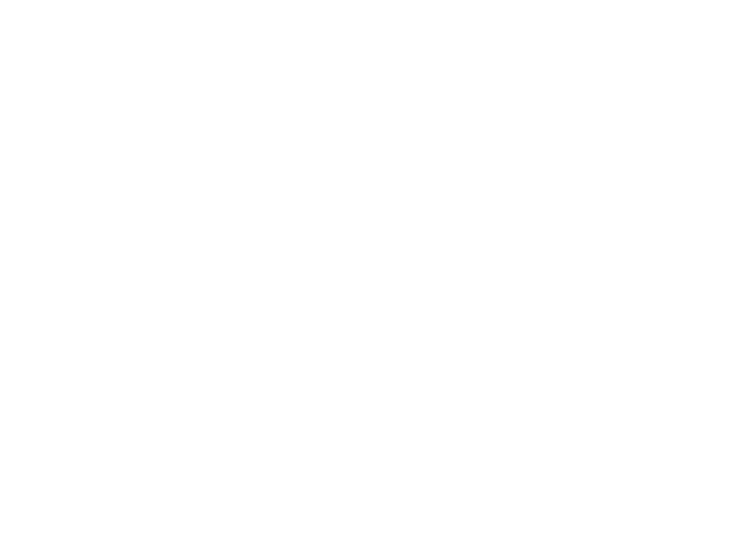 SAVINGS ACCOUNT
CURRENT ACCOUNT
Instant access
Varied access
Debit / Cash card
No debit card
No overdrafts available
Overdraft
No auto payments available
Automatic payments
Better interest rate
Lower or zero interest rate
SAVING OR
BORROWING
WHAT DO
YOU WANT
APR vs AER
AER
EARN
ON SAVINGS
LOWER
ANNUAL
EQUIVELANT
RATE
Average AER: 
0.25% - 2.00%
HIGHER
APR
PAYFOR BORROWING
ANNUAL
PERCENTAGE
RATE
Average APR: 
4.5% for most loans and up to 35% on credit cards
WHAT IS OPEN BANKING
[Speaker Notes: Add some shopping bags and money signs
http://www.uswitch.com/current-accounts/standard/

Uswitch comparison. Show YP the uswitch website and talk through accounts. Provide visual demonstration of shopping for a current account and discuss best options to suit personal circumstances.

What does these terms mean?]
”FINTECH” APPS
Online Only Banks – banks on your mobile!
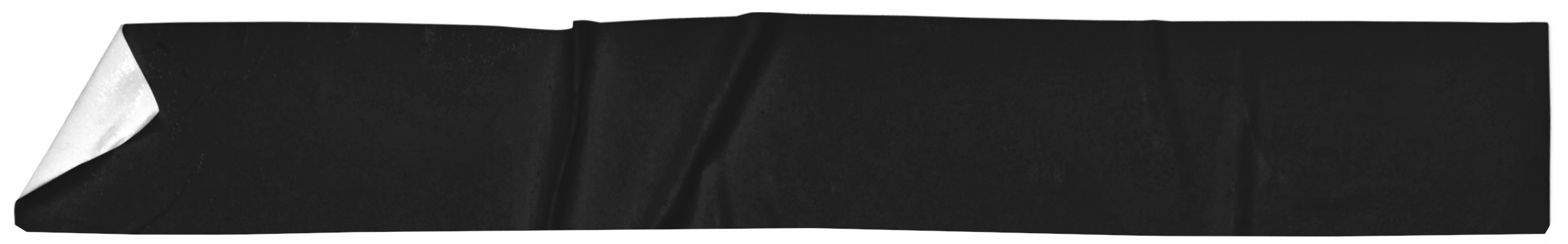 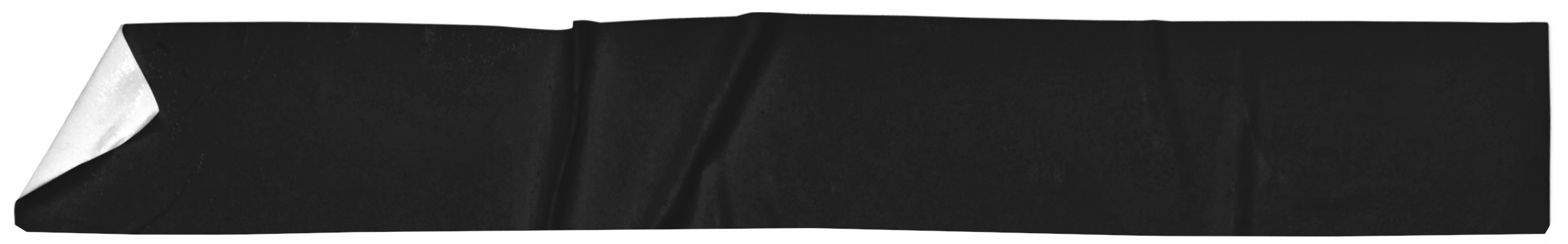 Starling
Monzo
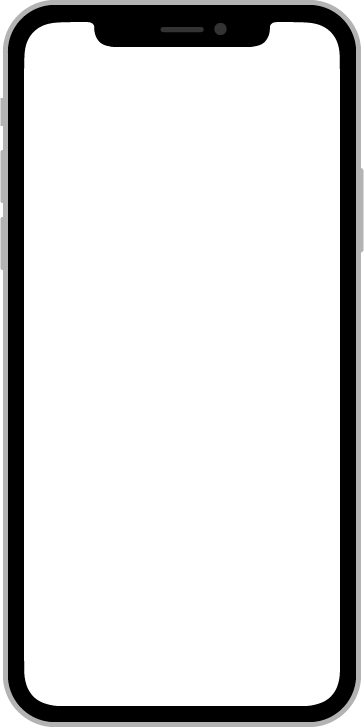 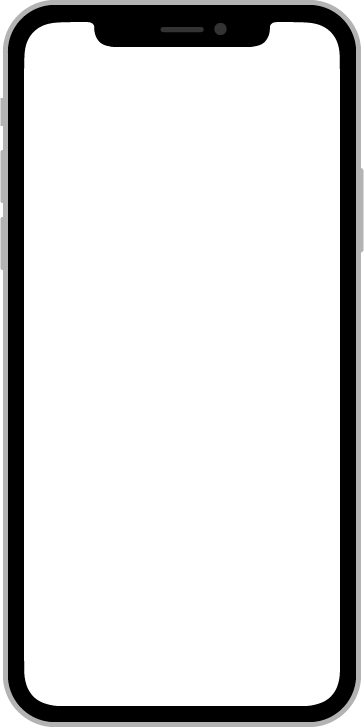 ”FINTECH” APPS
Banking services apps – apps that help with your money
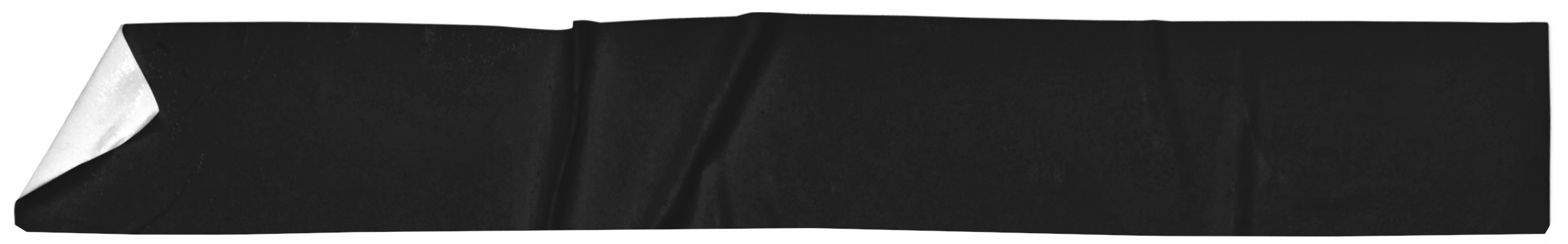 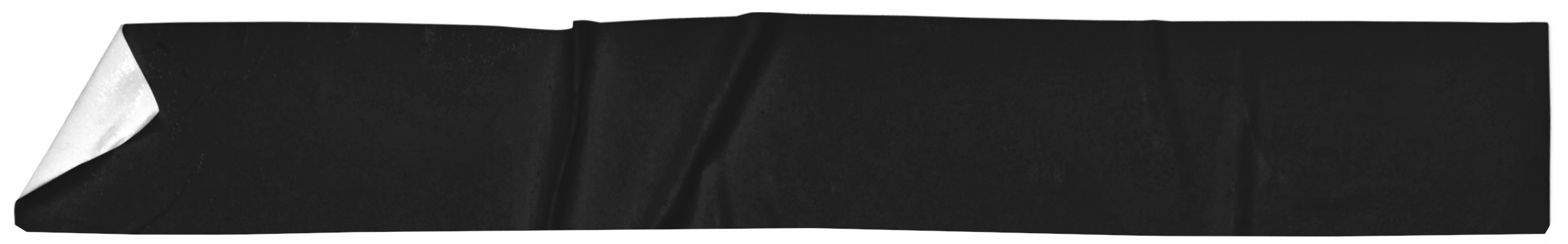 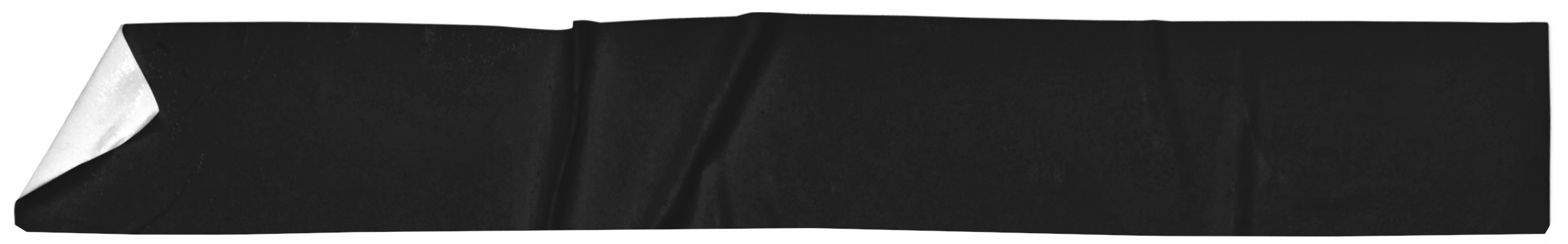 Curve
Wonderbill
Moneybox
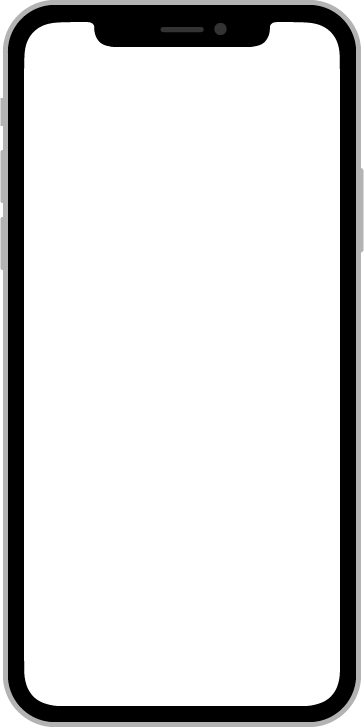 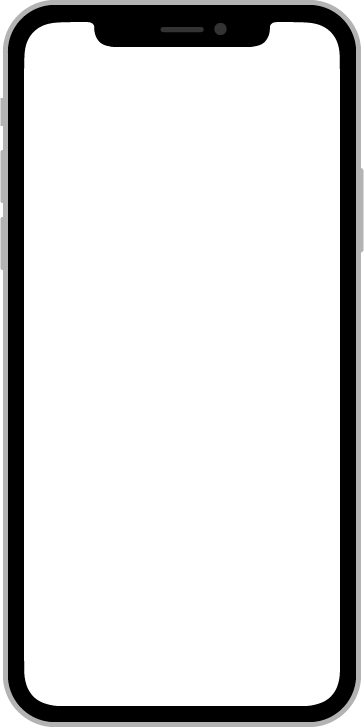 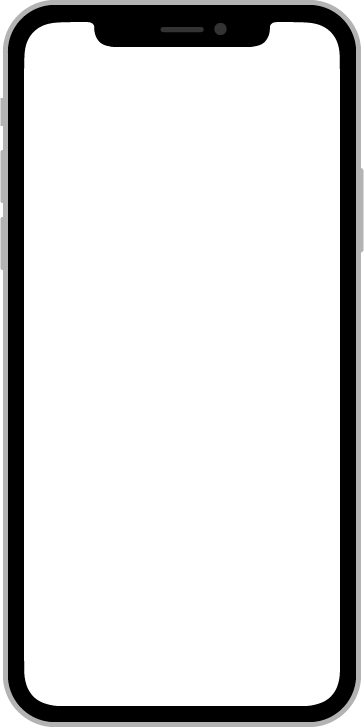 SHOPPING FOR A BANK
APR
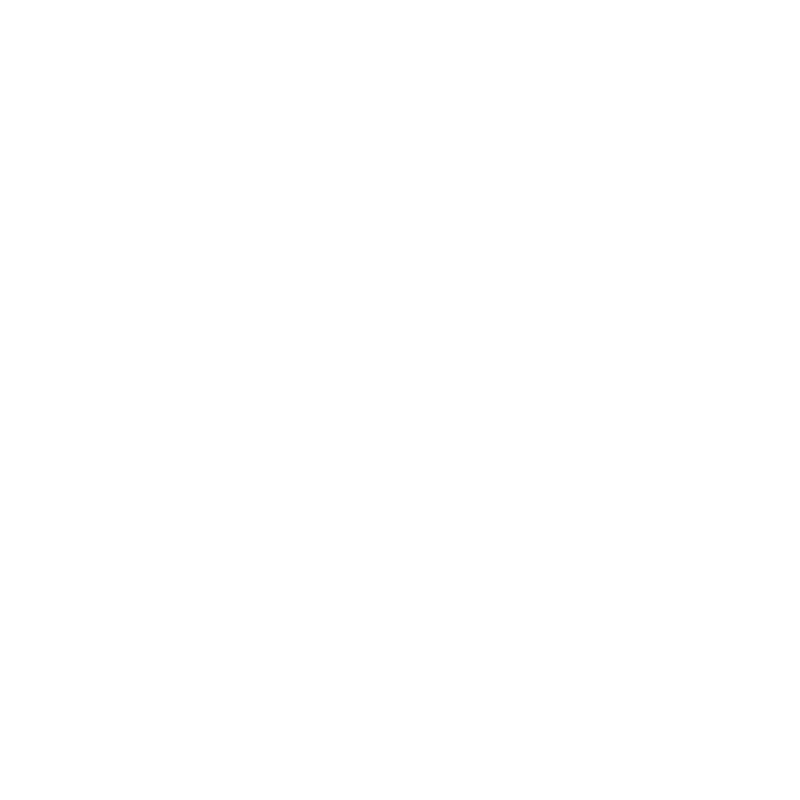 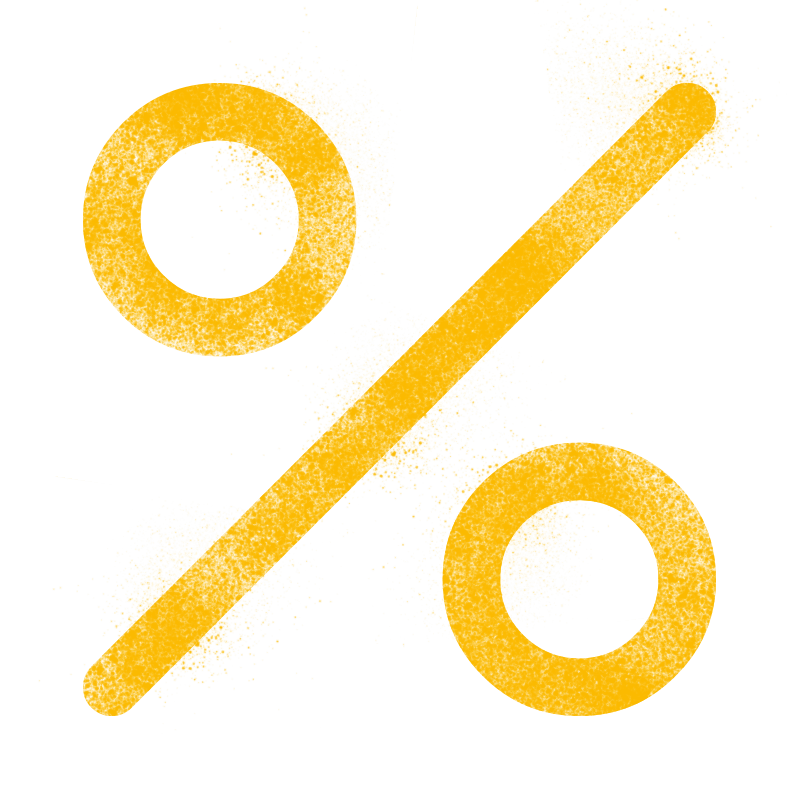 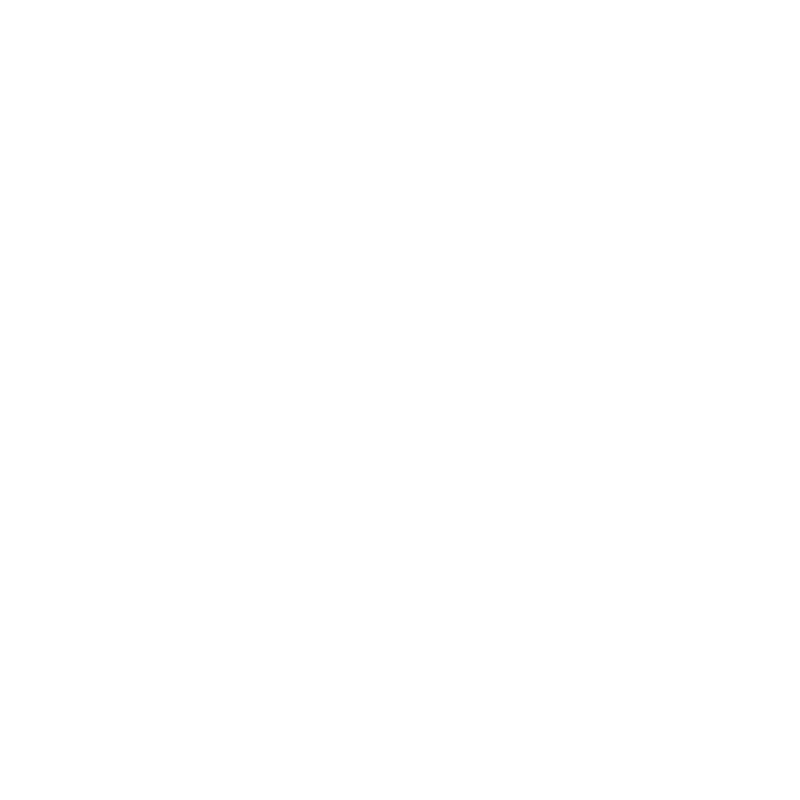 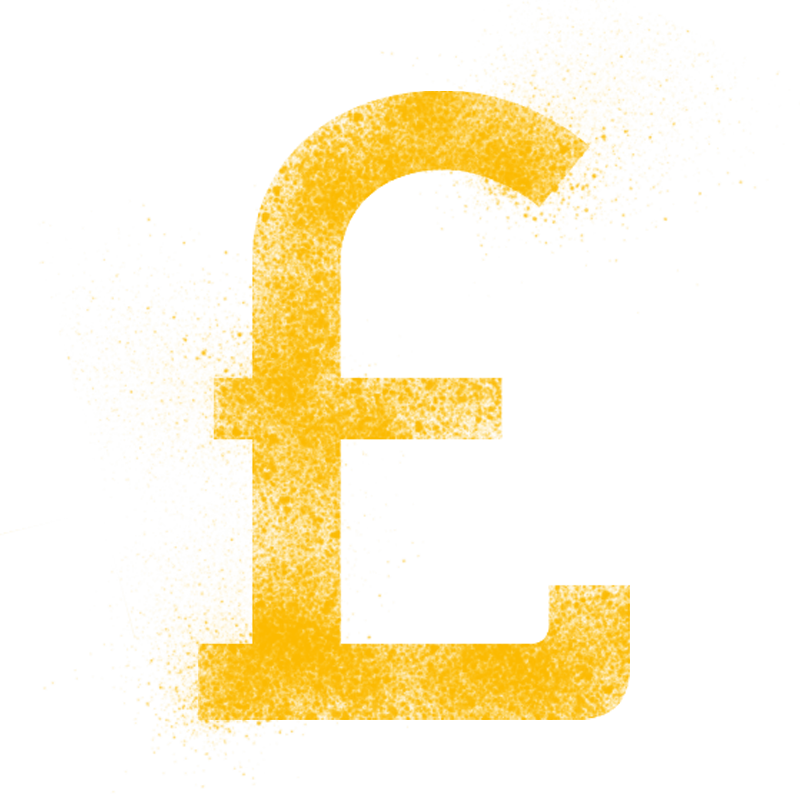 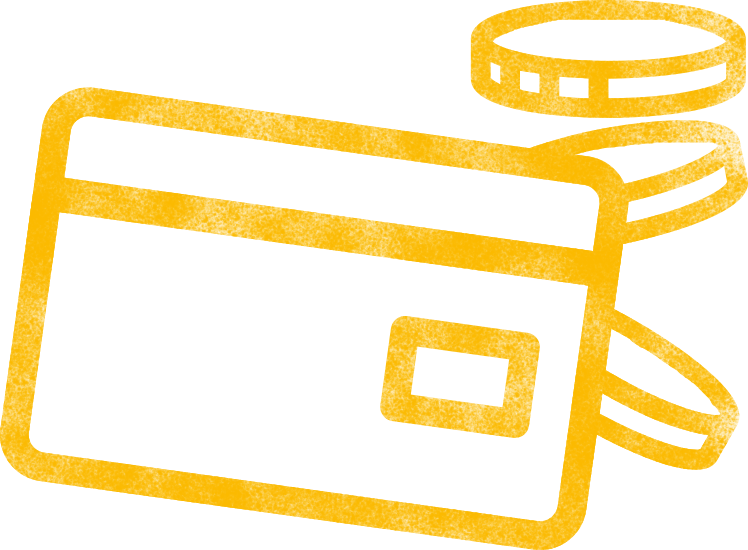 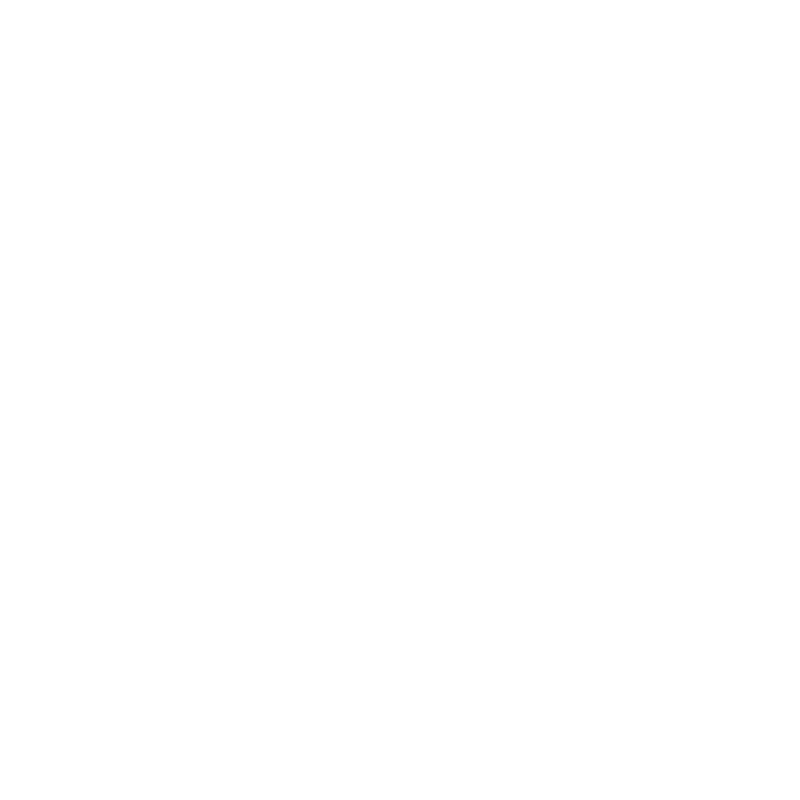 AER
EAR
[Speaker Notes: Add some shopping bags and money signs
http://www.uswitch.com/current-accounts/standard/

Uswitch comparison. Show YP the uswitch website and talk through accounts. Provide visual demonstration of shopping for a current account and discuss best options to suit personal circumstances.

What does these terms mean?]
COMPARING BANKS
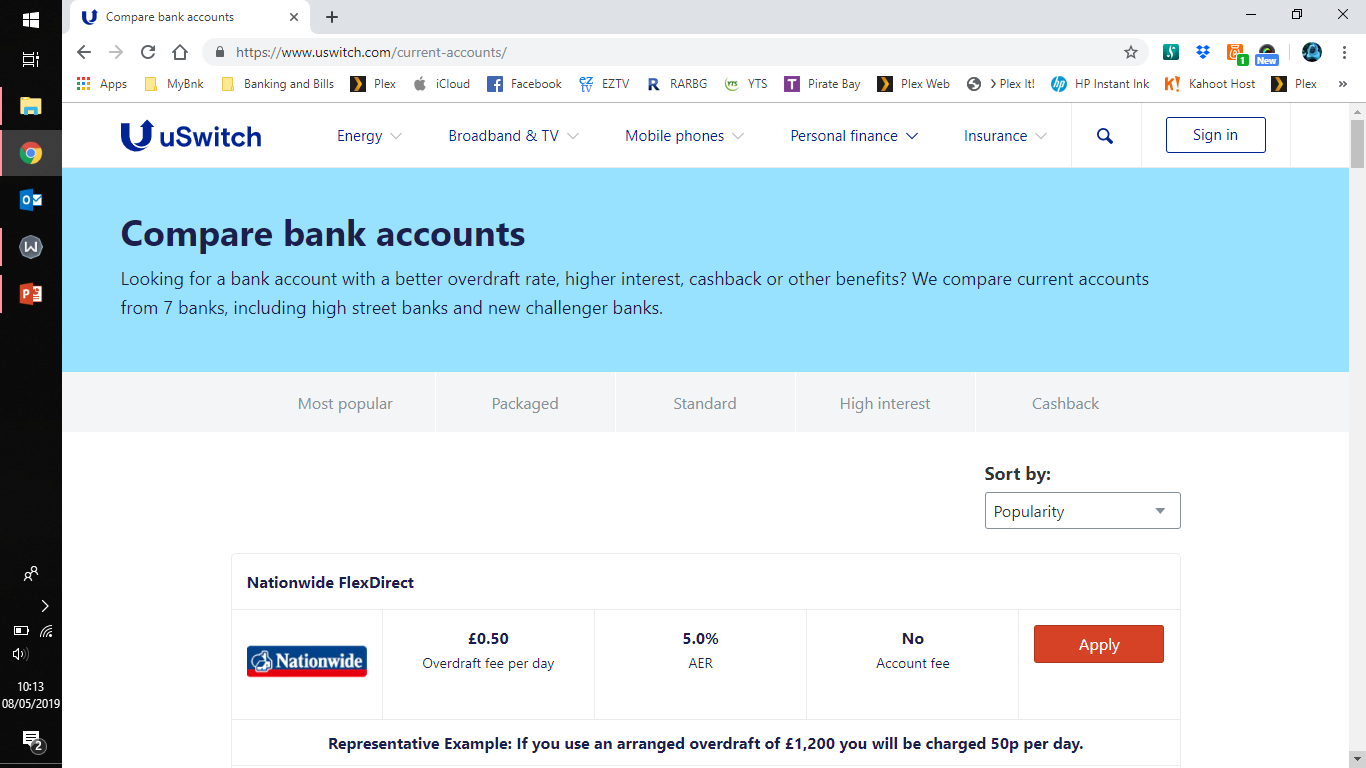 Ways to Pay
Apple Pay
Pay using phone
Shops / restaurants or transport
Cheque
Paper slip
Gifts or bills
Credit Card
Borrowed money on a card
Buy now pay later, holidays/sofa
Debit Card
Your money on a card
Online or in a shop

Online Banking
Using the computer to bank/send money
Send money to savings / others directly
Contactless
Tap to pay – max £100
Shops or transport
Cash
Physical money
Markets, shops or fair ground
Standing Order
Automatic payment, same amount each time
Paying rent
BANKING & BEING INFORMED
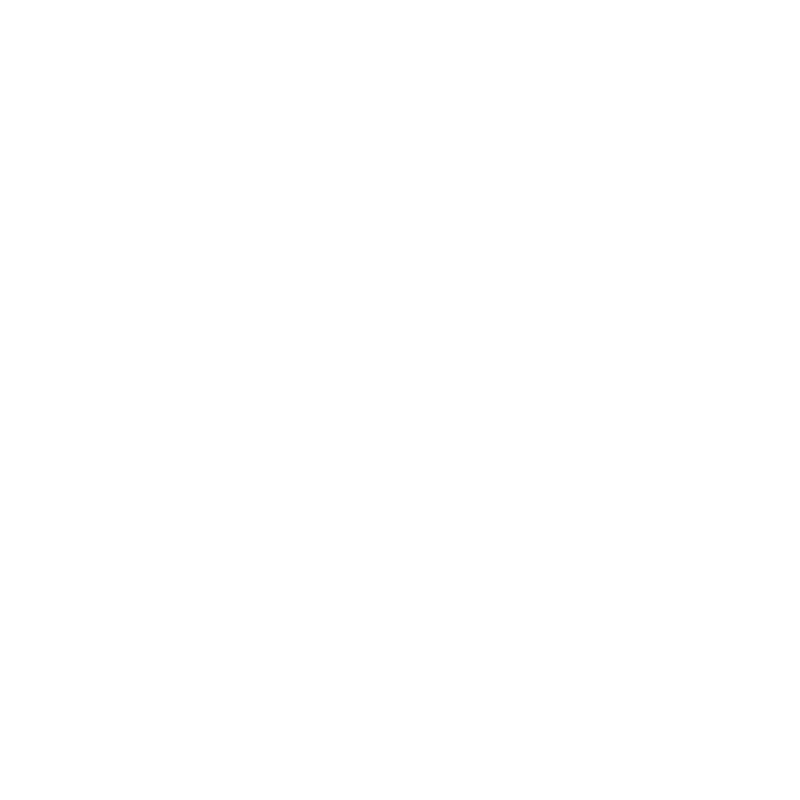 How banks work & Interest
Savings & current accounts
Forms of payment
Online banking system
Understanding contracts & tenancies
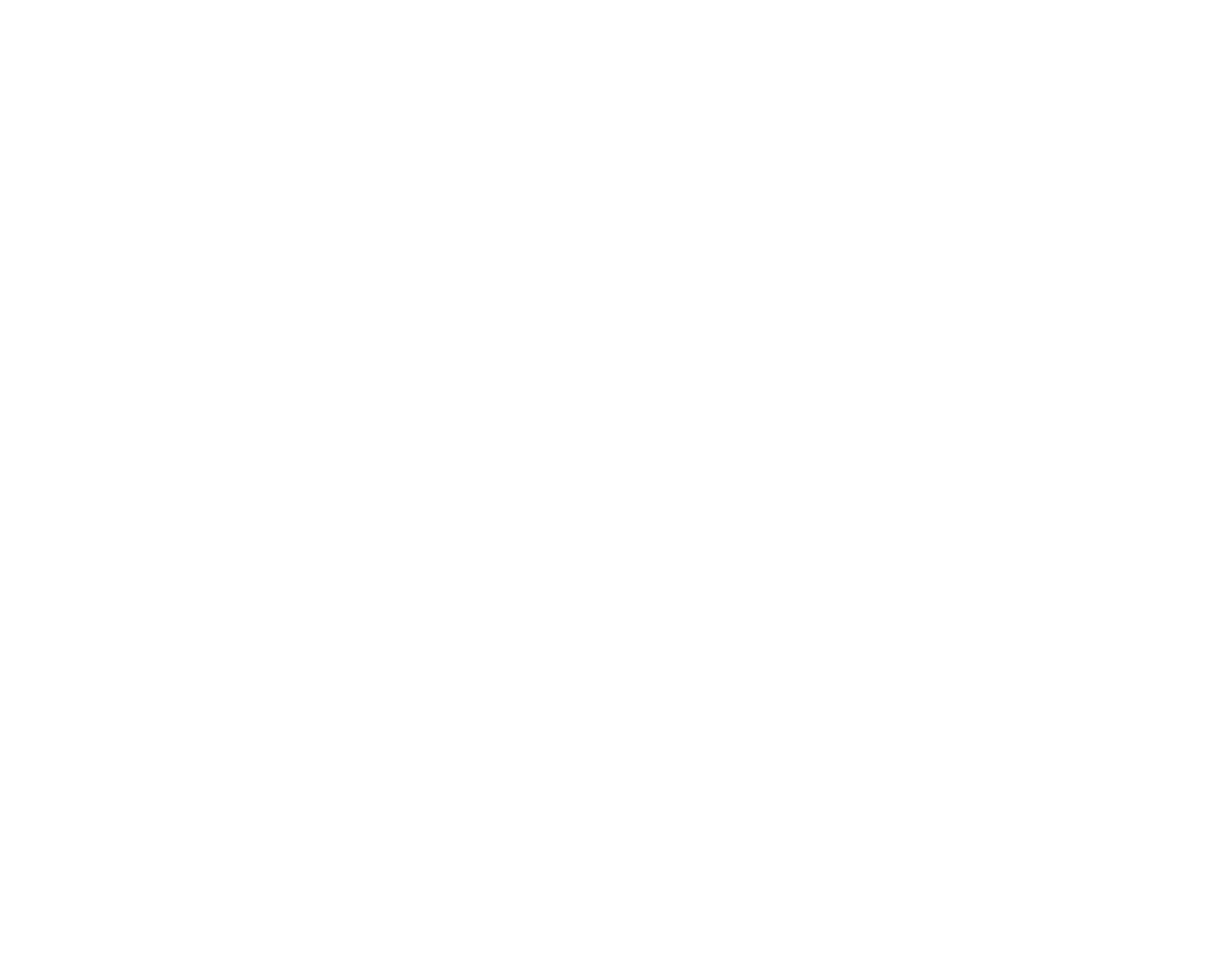 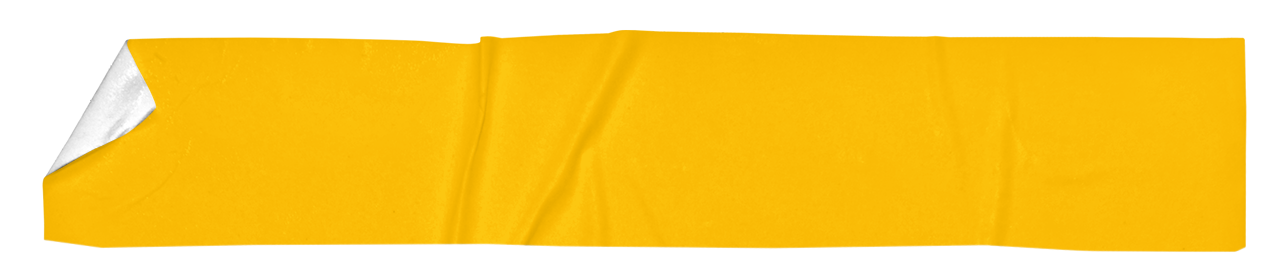 Session 3
BORROWING & AVOIDING SCAMS
Borrowing
Dealing with debt
Credit history
Avoiding eviction
Setting goals
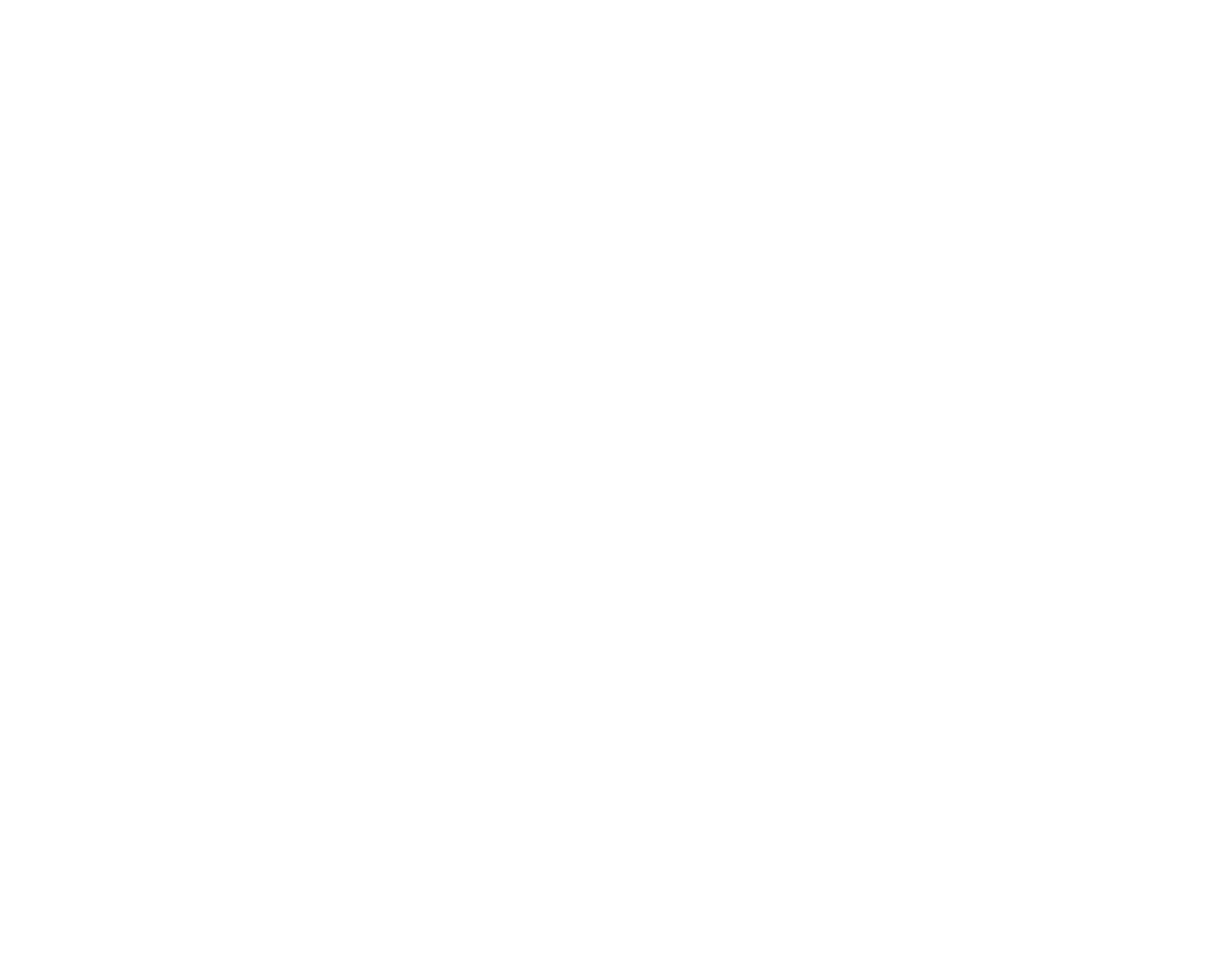 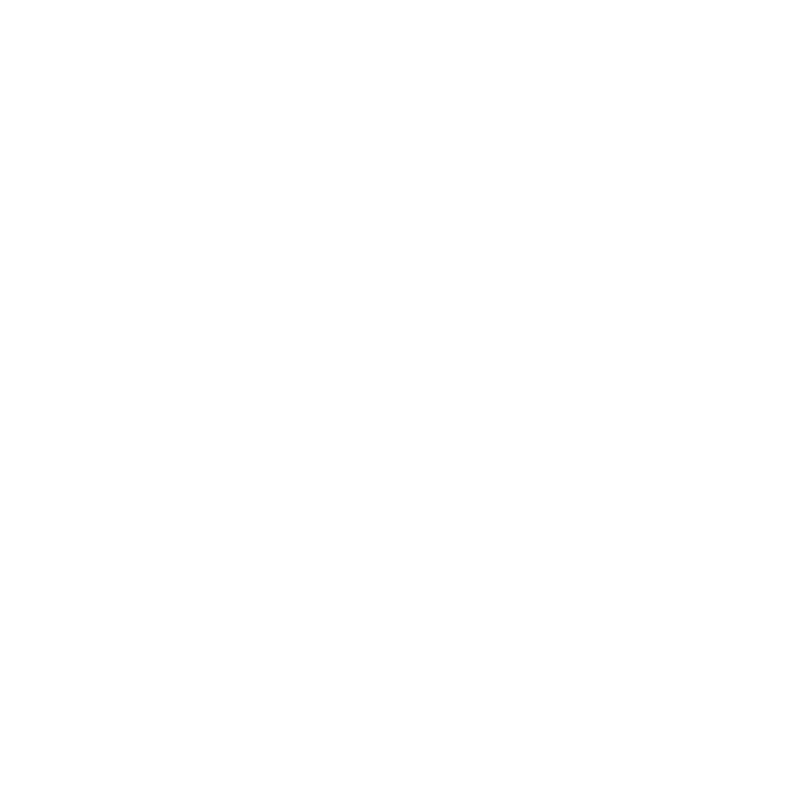 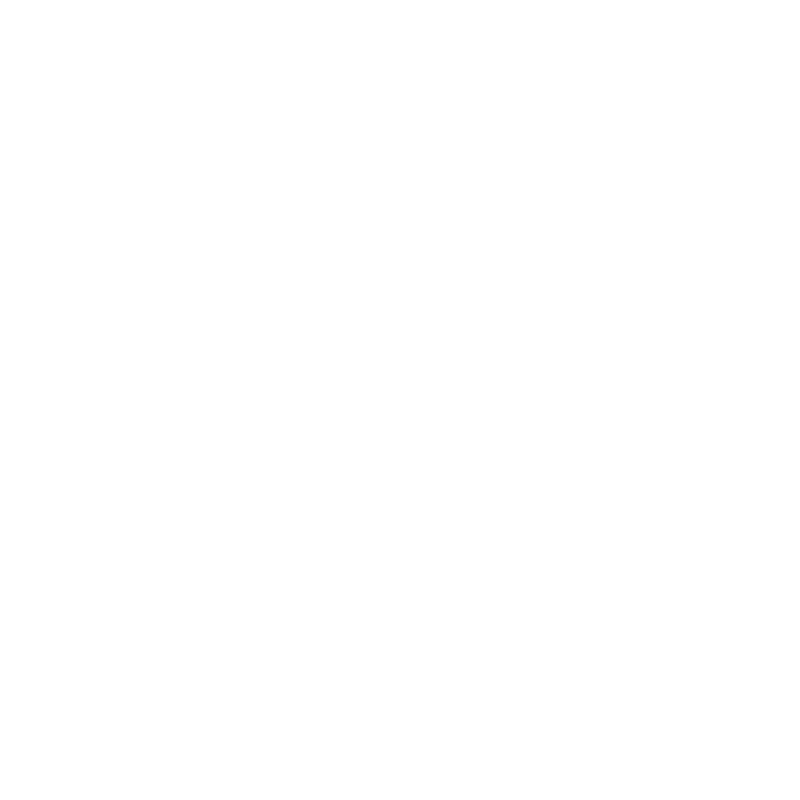 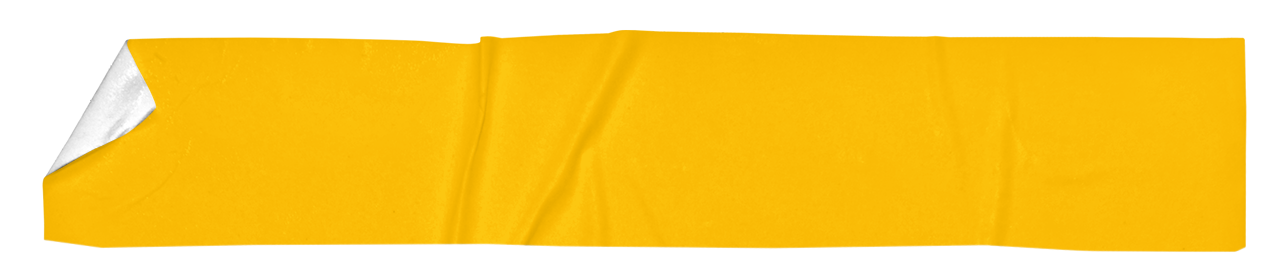 Session 4
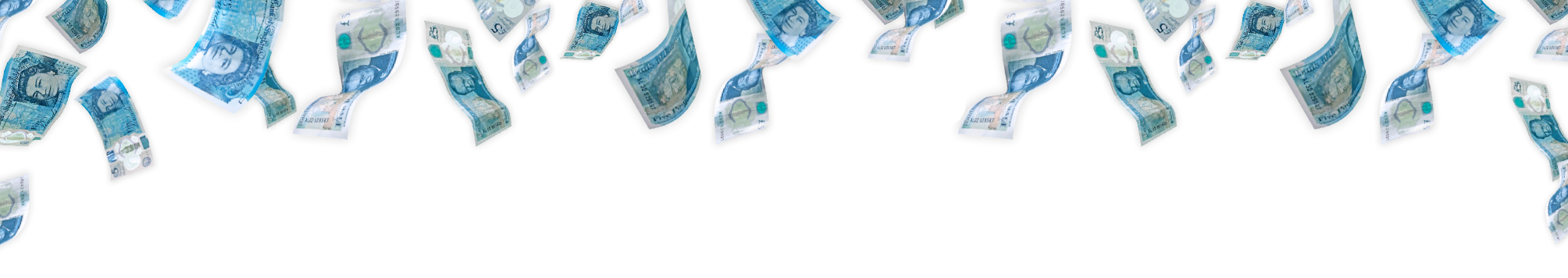 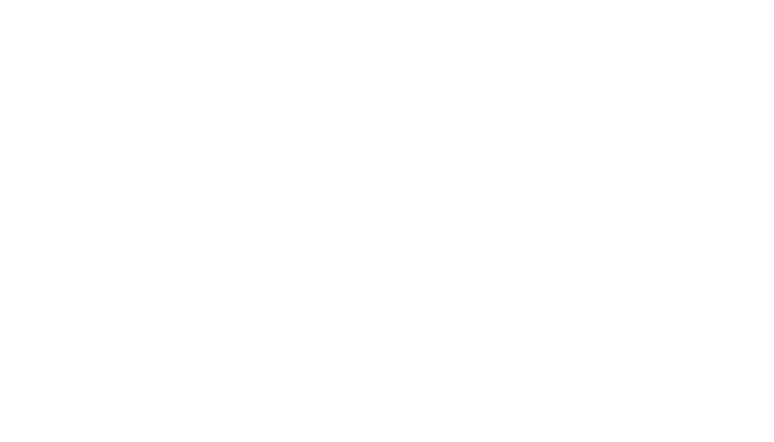 MAKE MONEY WORK FOR YOU!
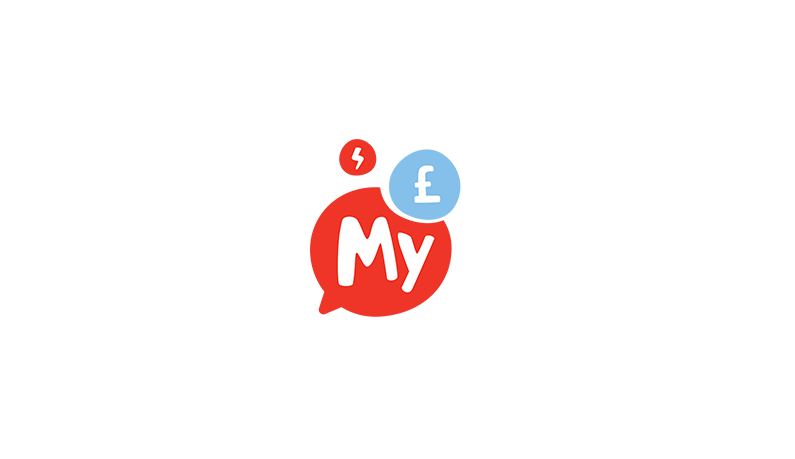